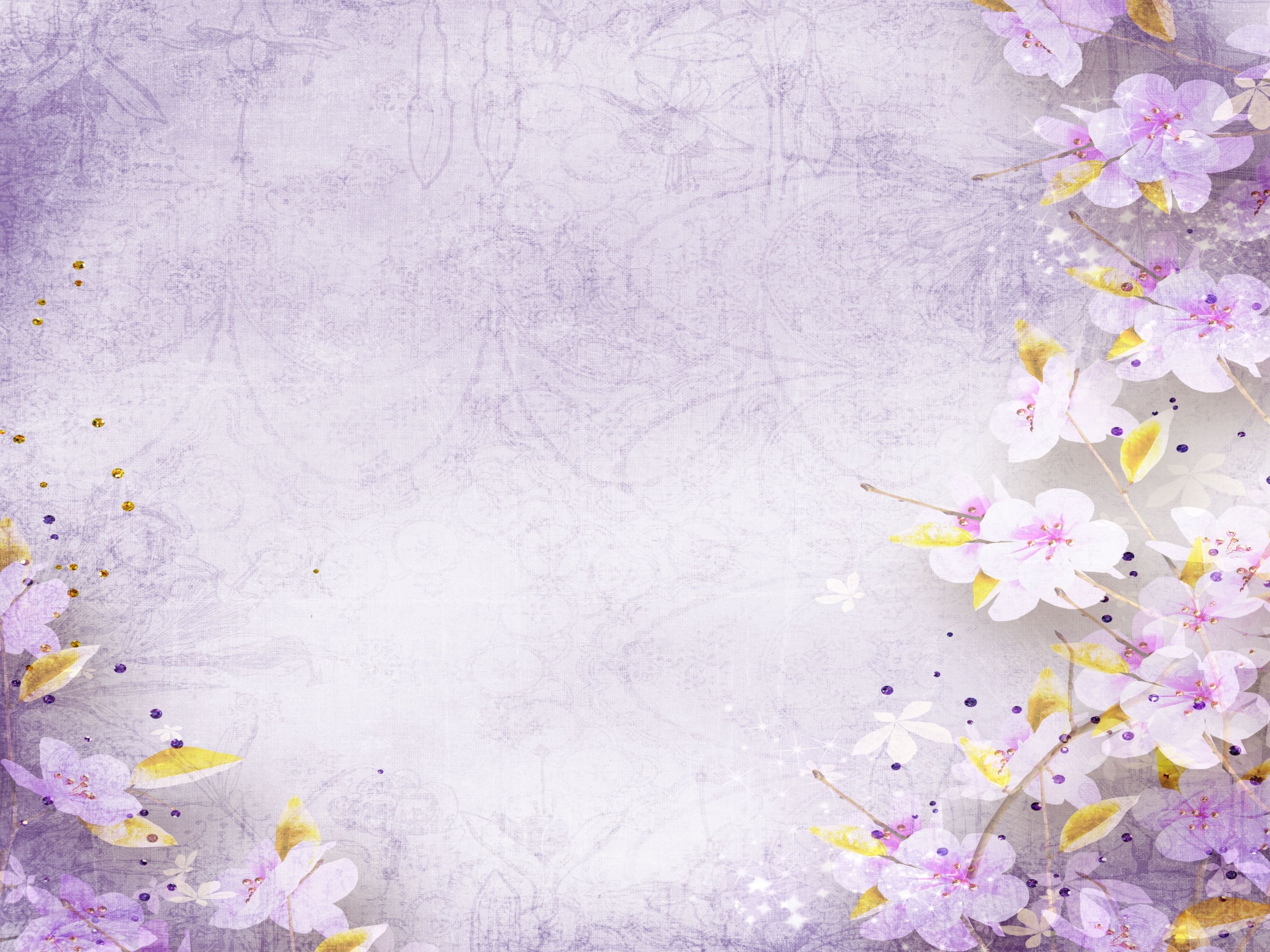 МИНИСТЕРСТВО ОБРАЗОВАНИЯ РМ
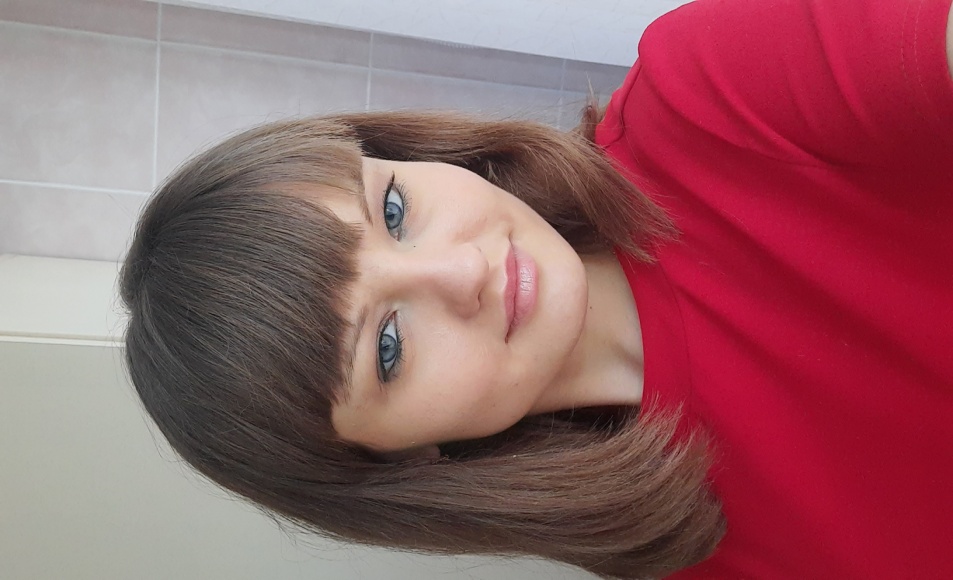 ПОРТФОЛИО 
 
Варнавиной                                             Натальи Анатольевны,               воспитателя                                                                                    муниципального автономного                                          дошкольного образовательного учреждения 
      «Центр развития ребенка – детский сад №58»
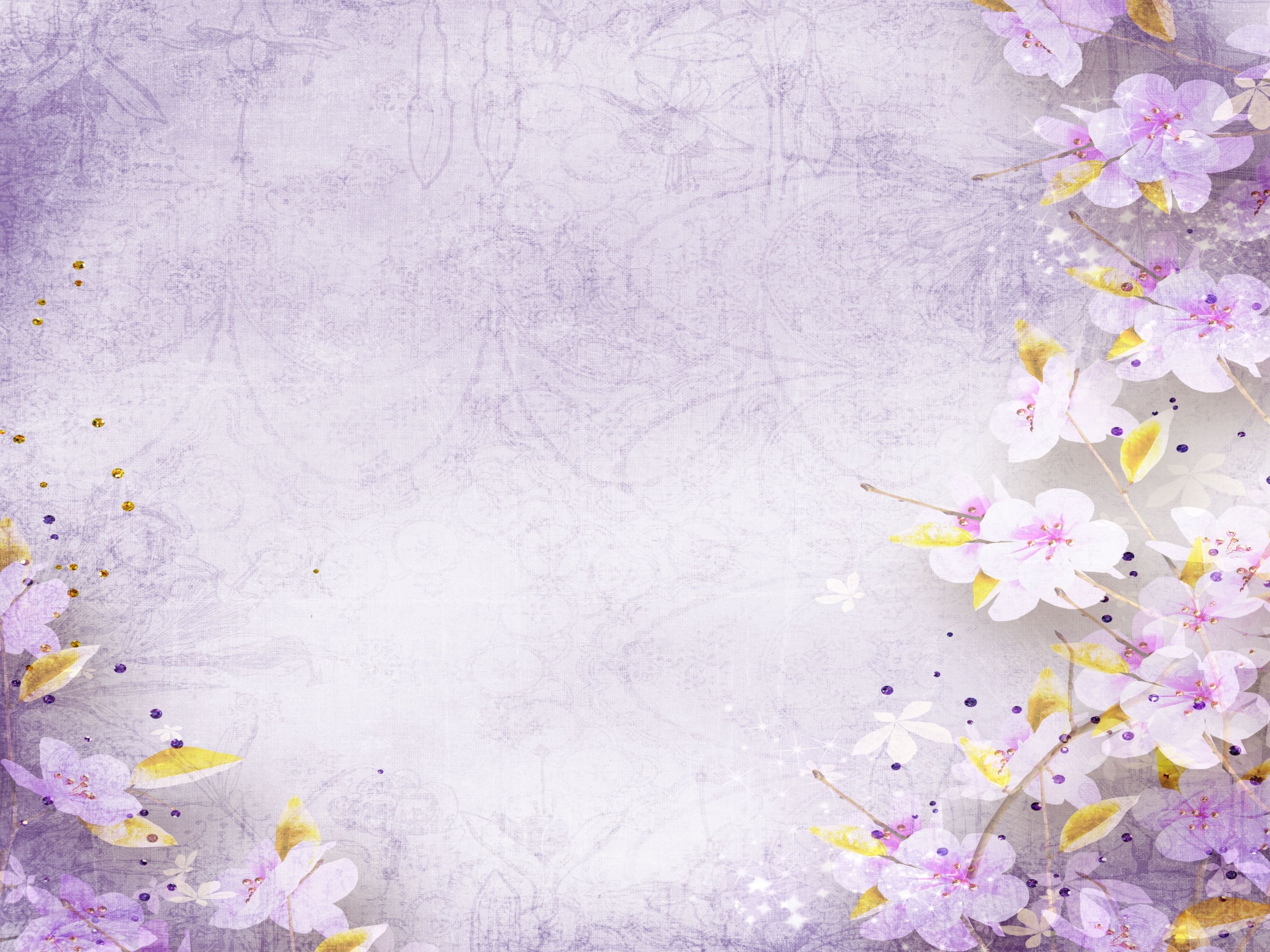 Дата рождения: 29.10.1993 г.
Профессиональное образование: ФГБОУ ВПО «Мордовский государственный педагогический институт им. М. Е. Евсевьева»
Специальность: Специальное (дефектологическое) образование
Квалификация: бакалавр
Диплом: 101 305  0143137	
Дата выдачи: 10.07.2015 г.
Переподготовка: ЧОУ ДПО «Саранский Дом науки и техники РСНИИОО», квалификация «Воспитатель дошкольного образования», 131800391210  от 26.02.2021 г.
Общий трудовой стаж: 7 лет
Стаж педагогической работы (по специальности): 6 лет
Наличие квалификационной категории: первая
Дата последней аттестации: 19.05.2021 г.
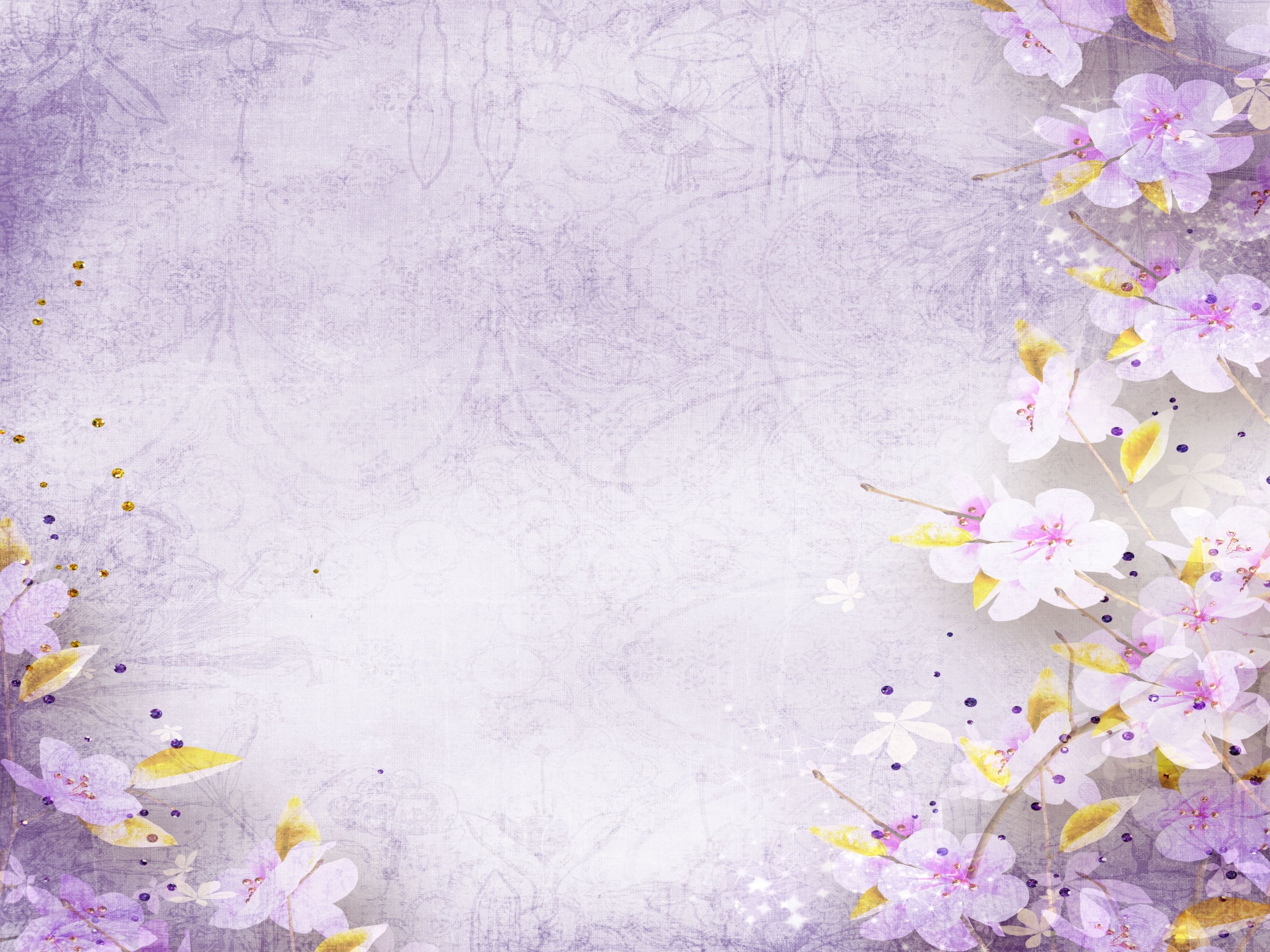 Представление инновационного педагогического опыта
https://upload2.schoolrm.ru/iblock/3f7/3f74133034bf96542c8ce8ddf0eebacc/5f25f14ebda344d4b5ce8791c84bc292.pdf
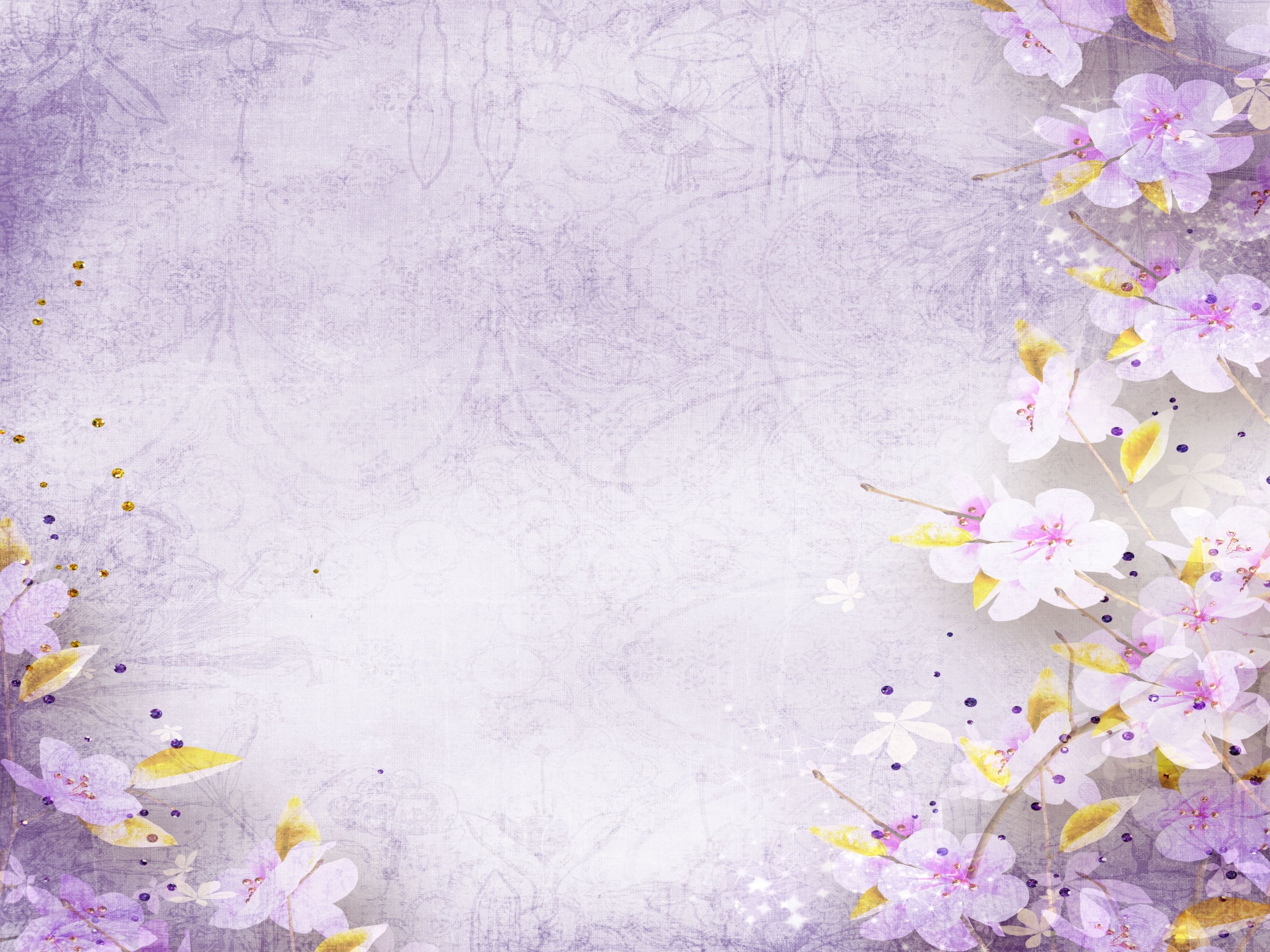 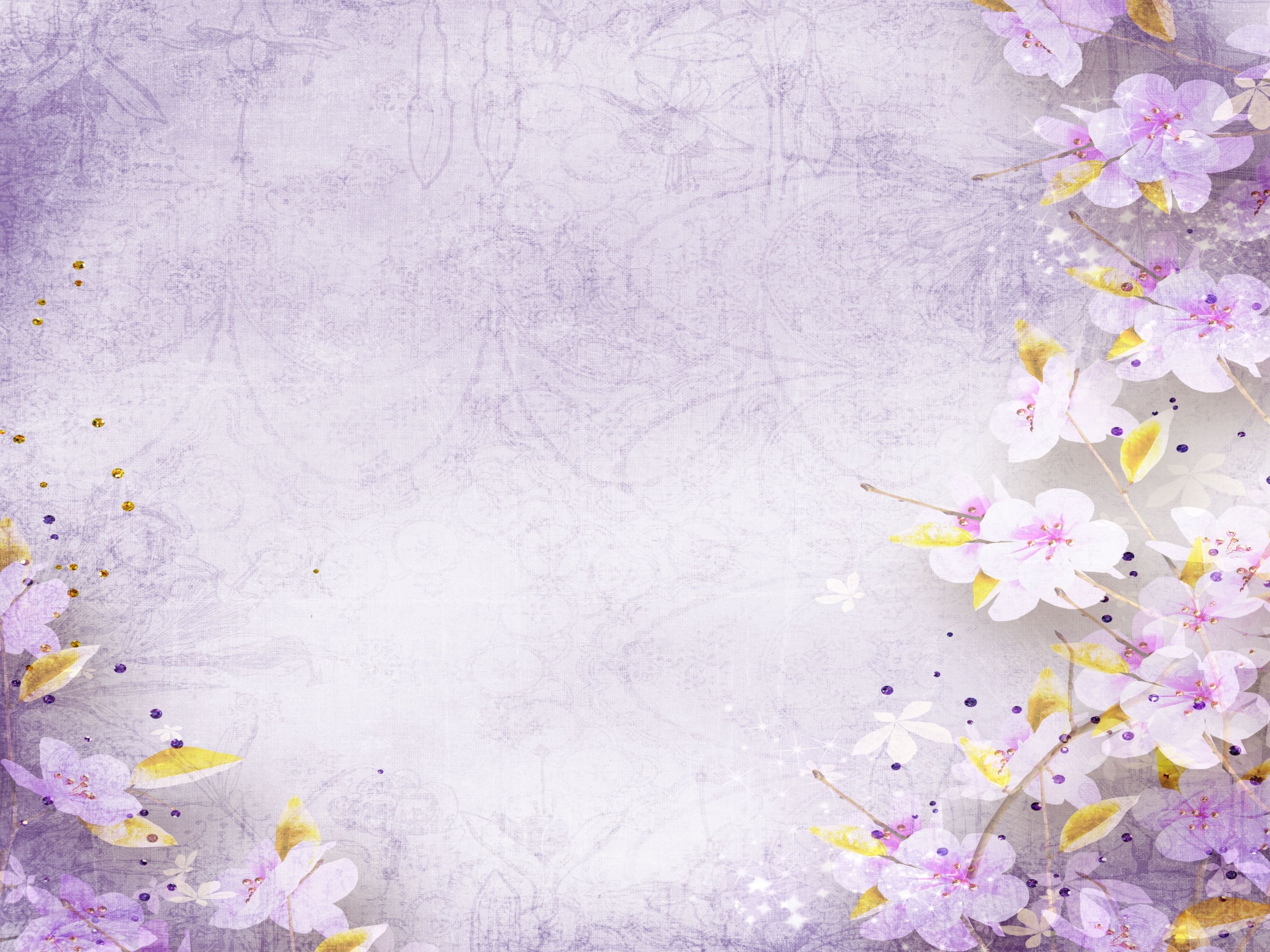 Участие в инновационной (экспериментальной) деятельности
ВСЕРОССИЙСКИЙ УРОВЕНЬ:                  «Развитие качества дошкольного образования с использованием Инструментария мониторинга качества дошкольного образования на образовательной платформе «Вдохновение»»
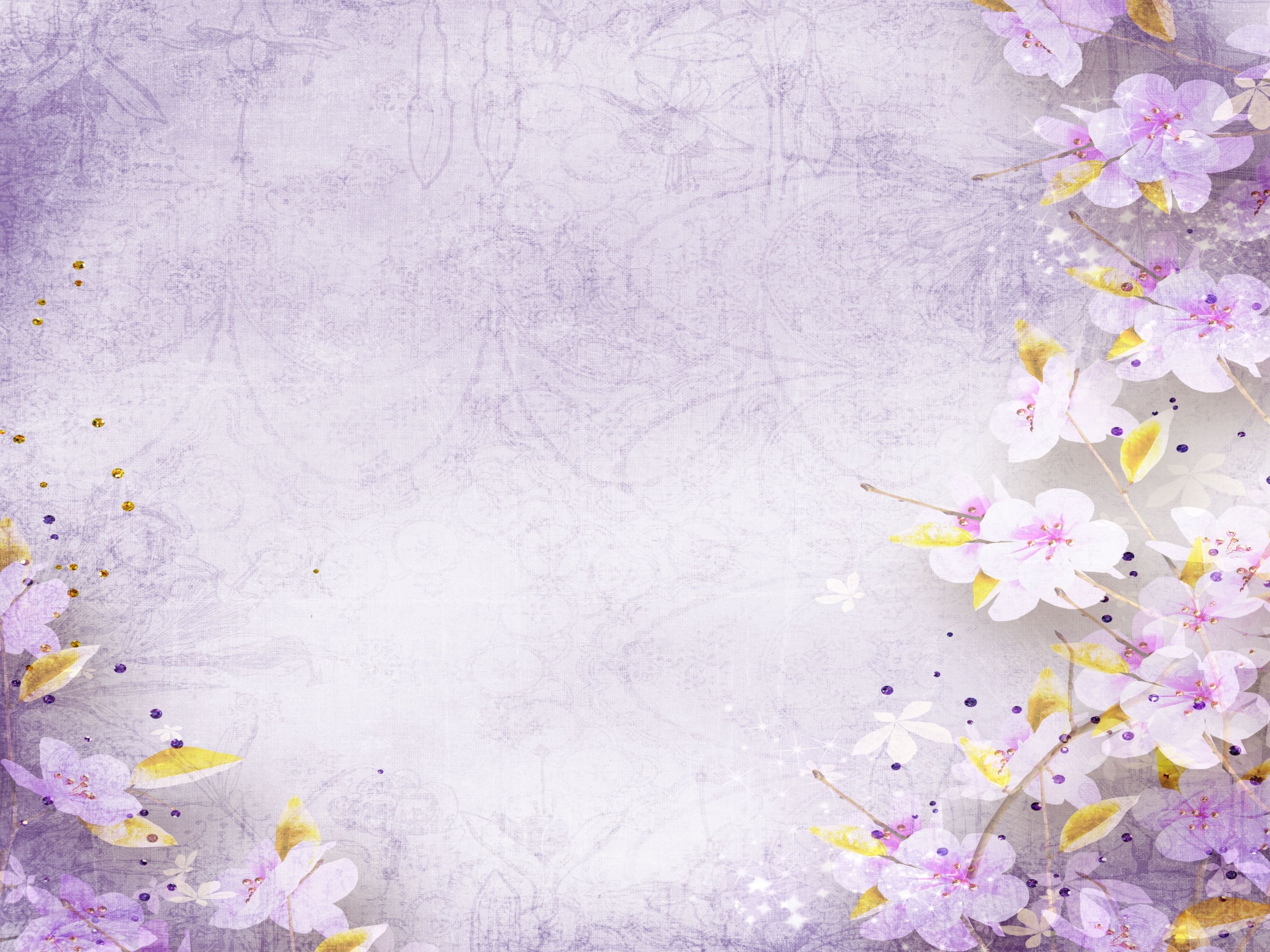 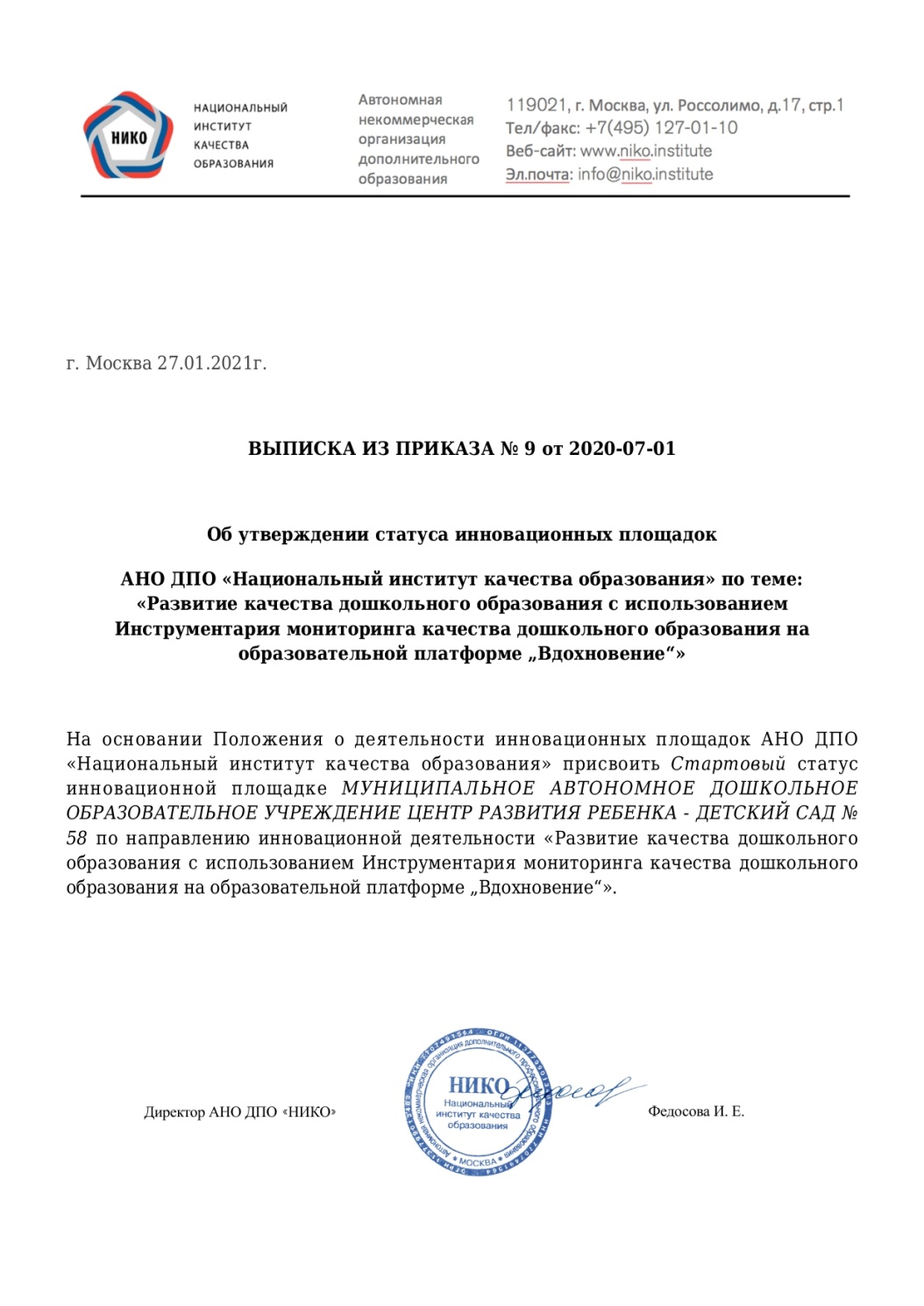 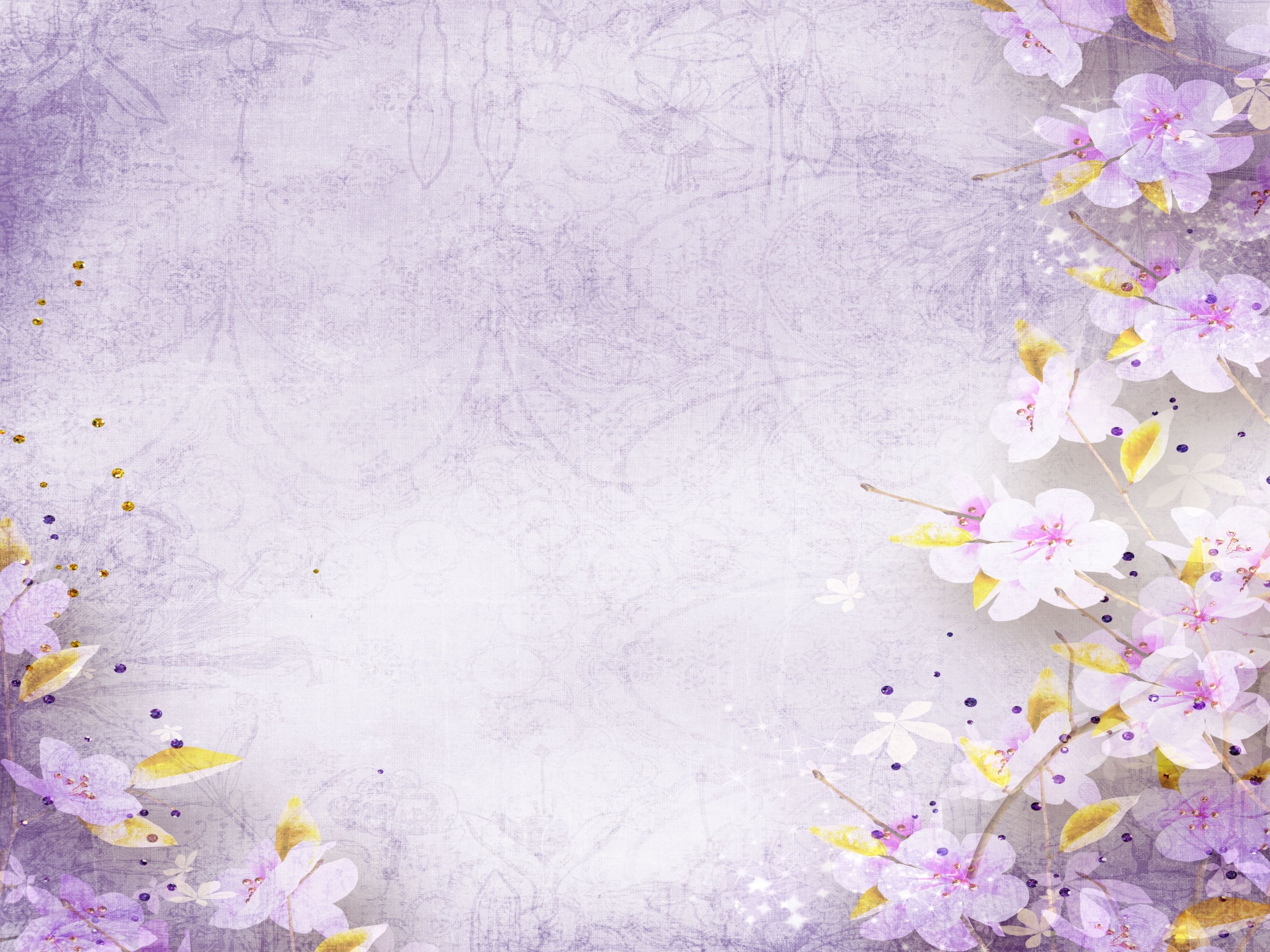 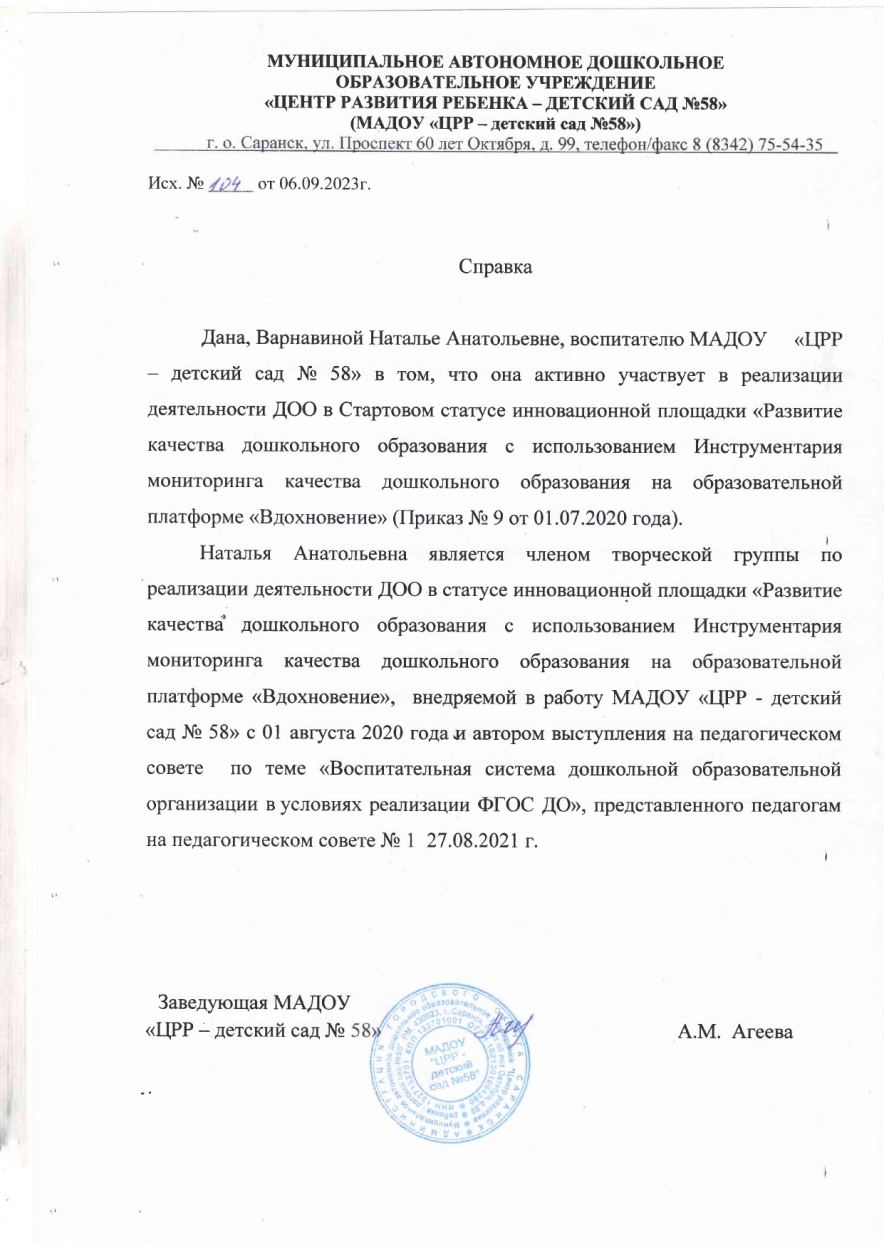 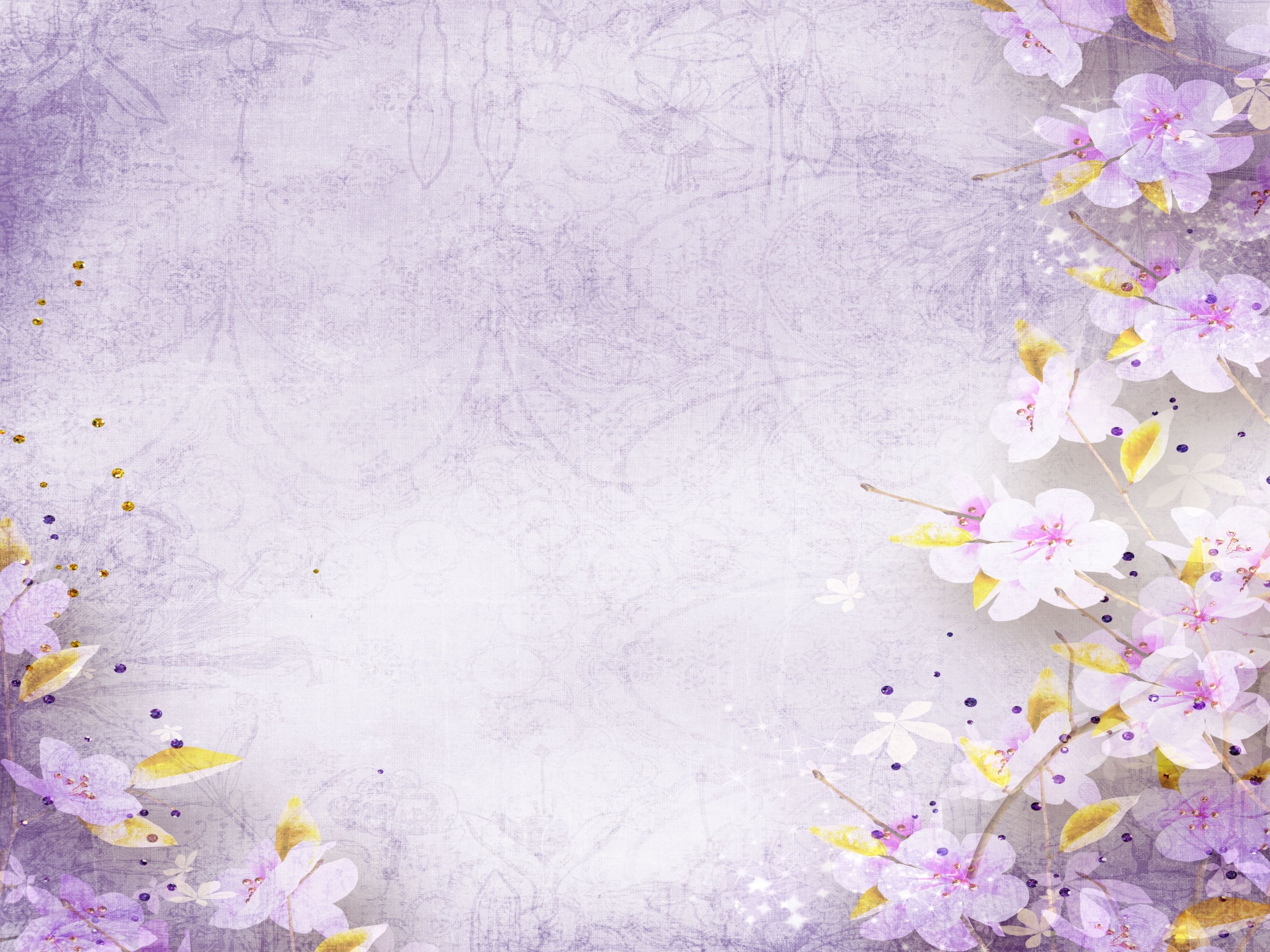 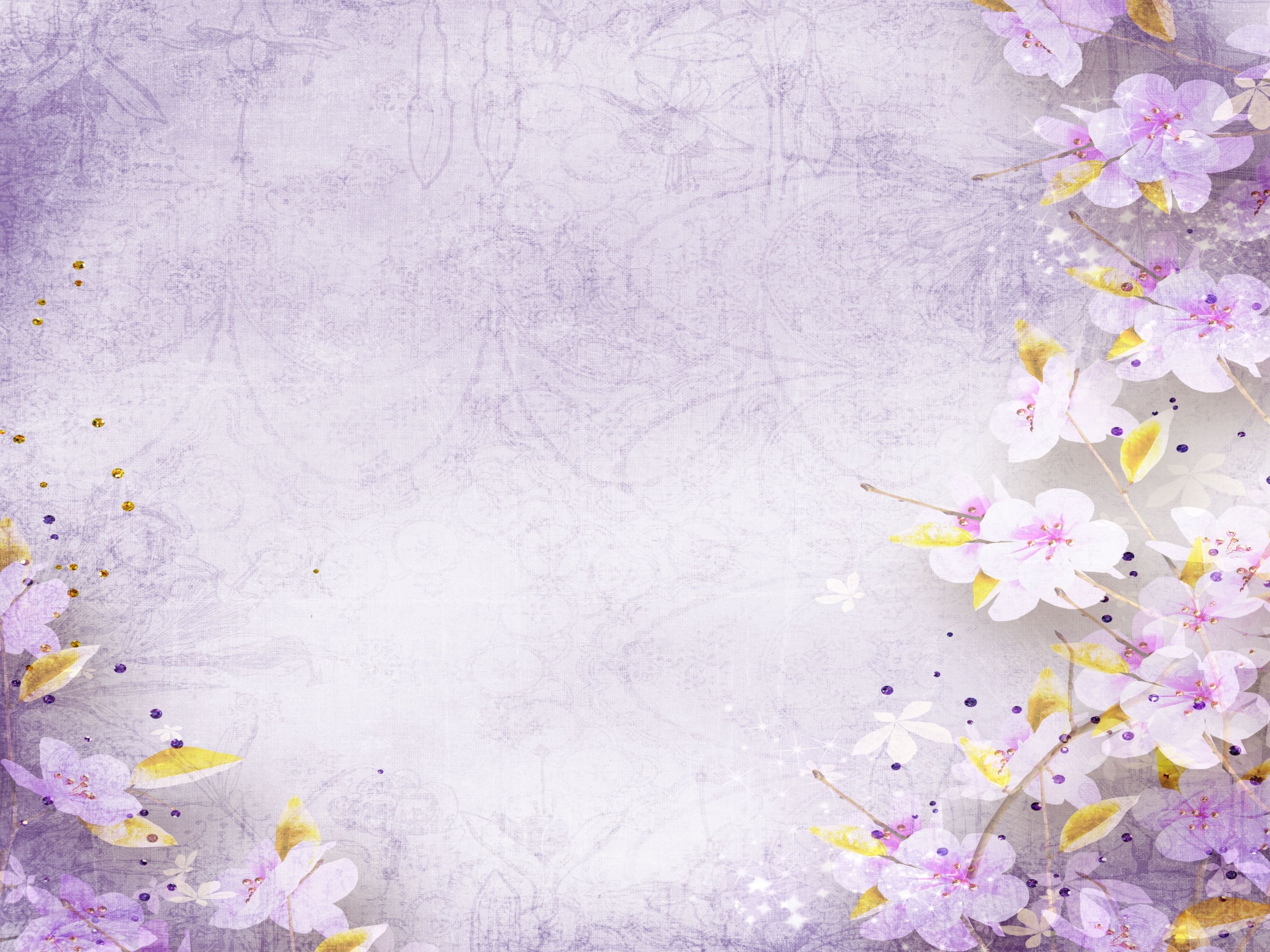 РЕСПУБЛИКАНСКИЙ УРОВЕНЬ:                  «Внедрение в работу ДОО инновационных технологий и методов экологического воспитания дошкольников в условиях реализации ФГОС ДО»
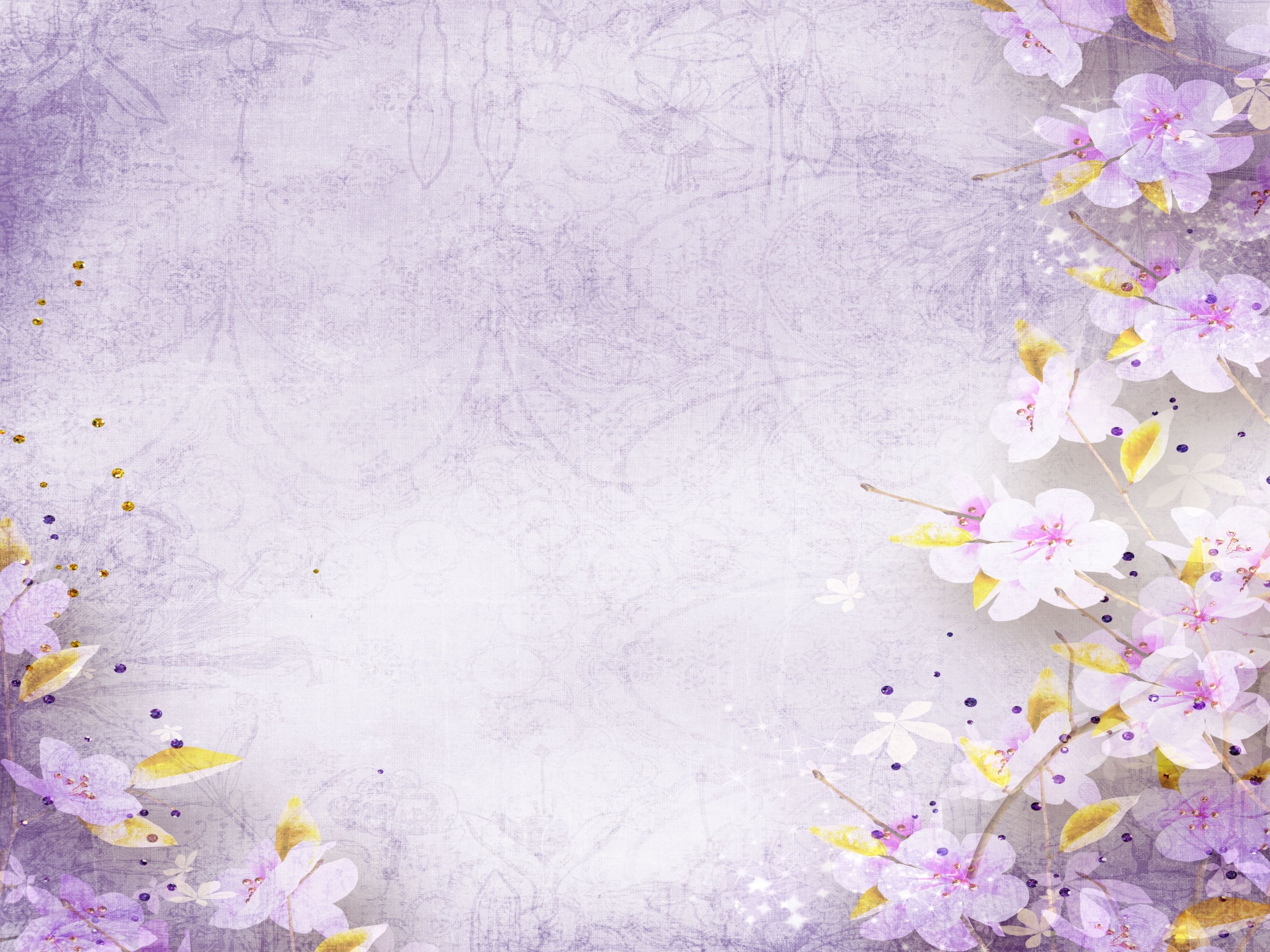 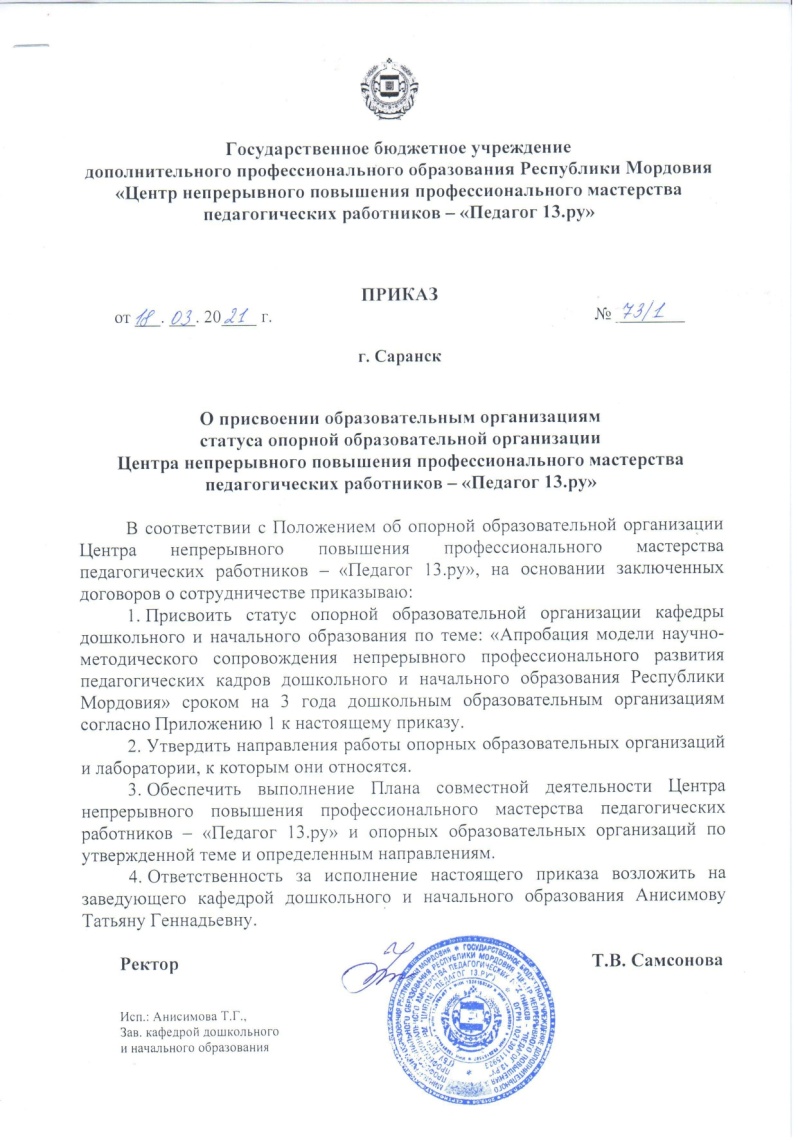 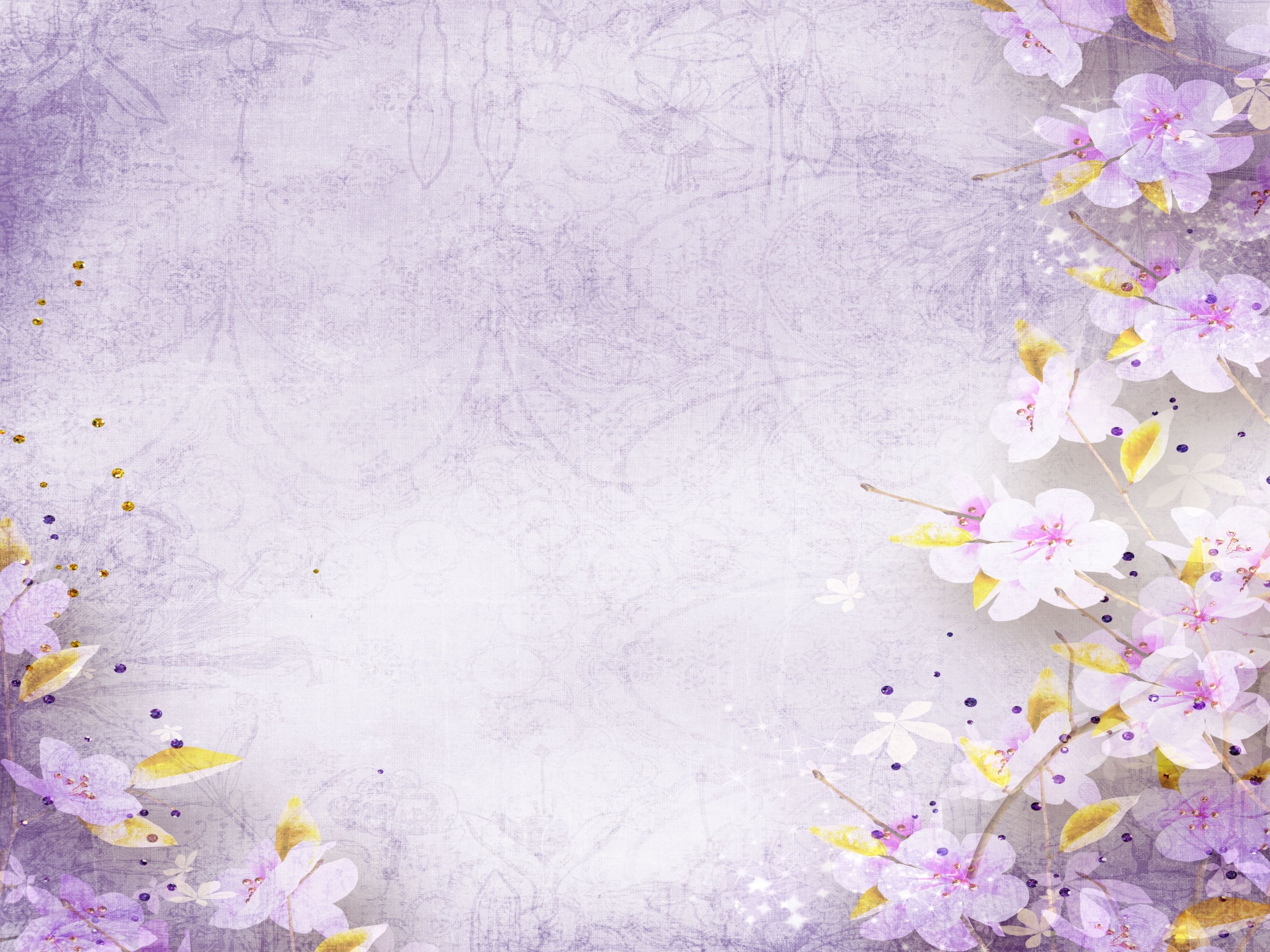 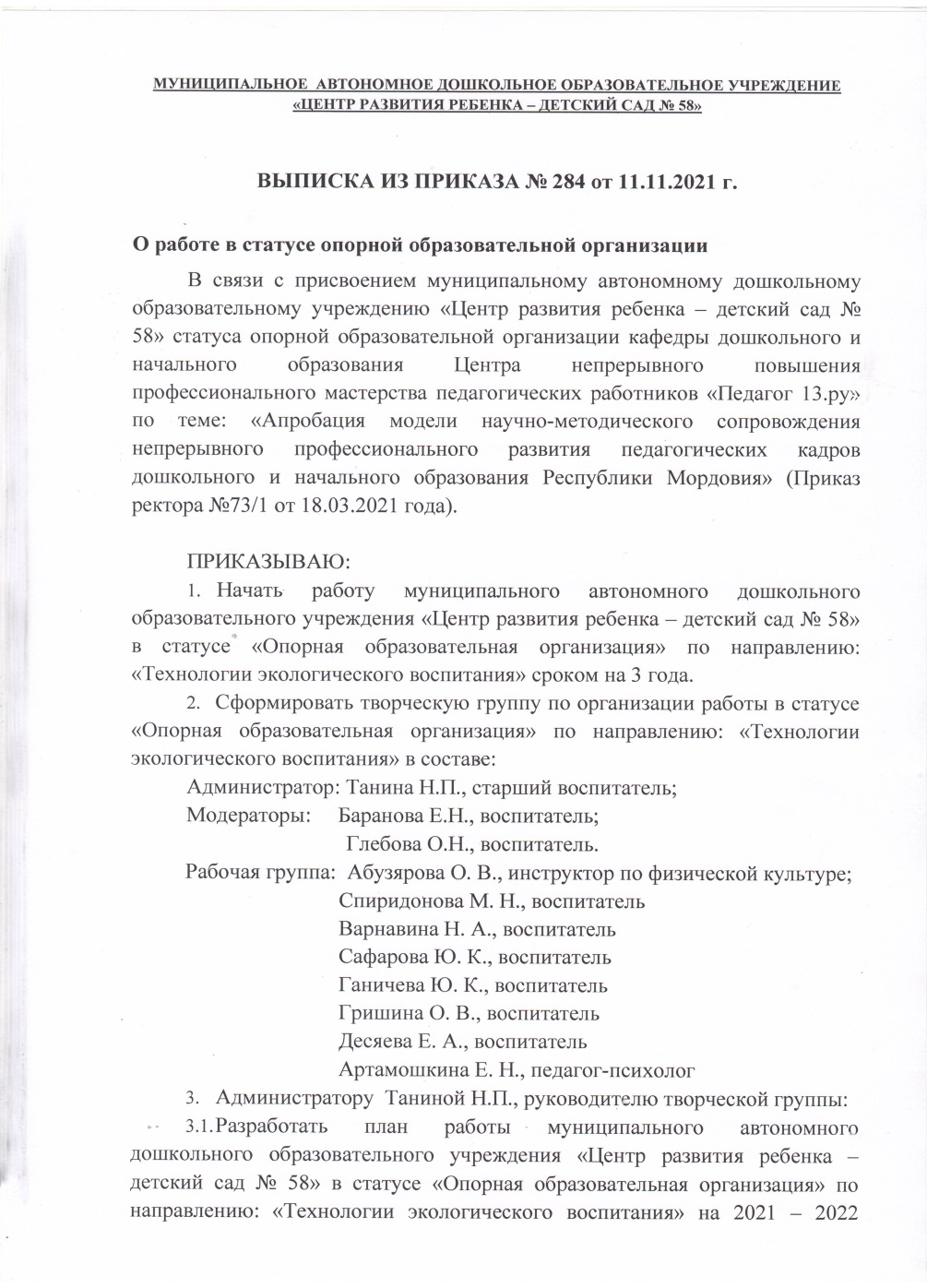 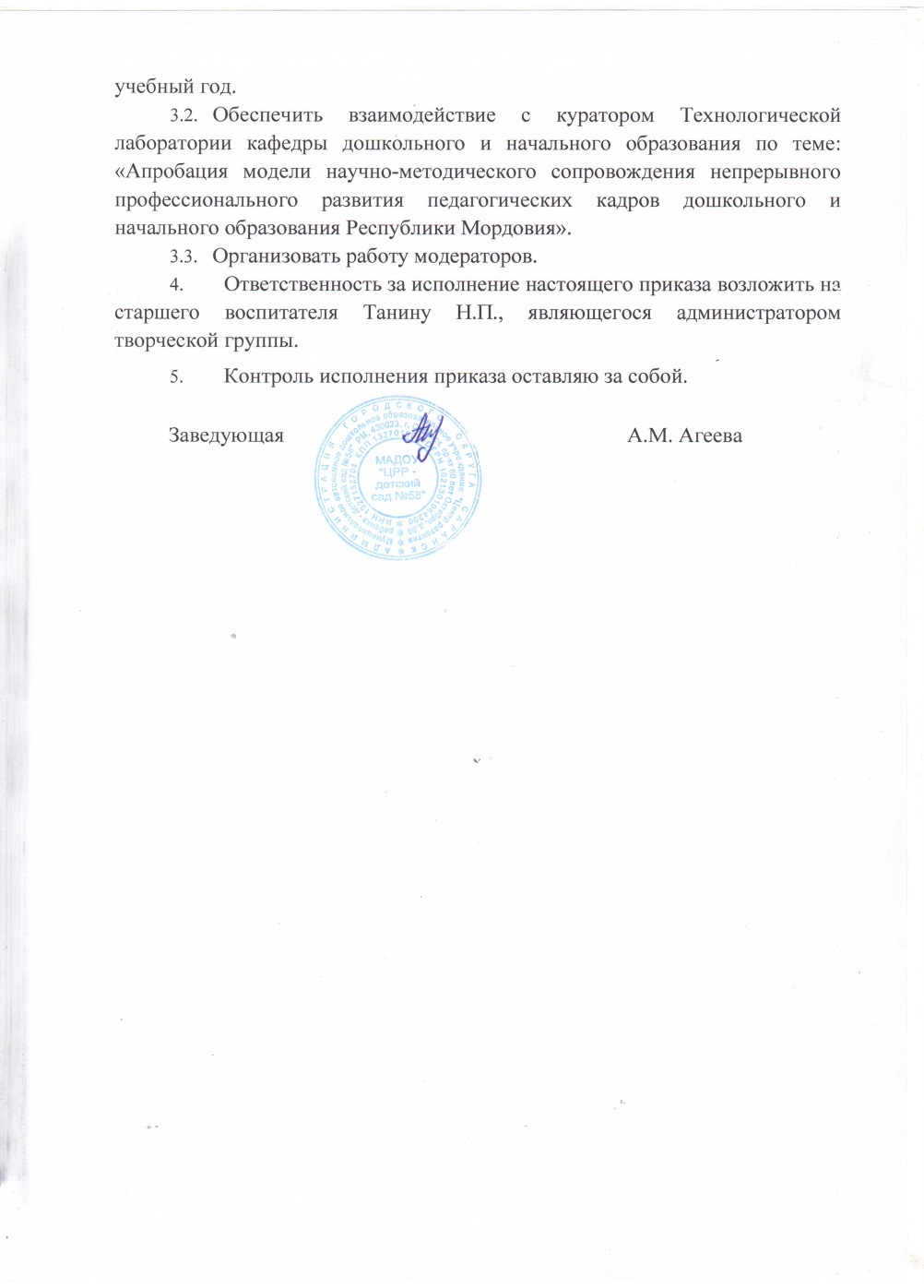 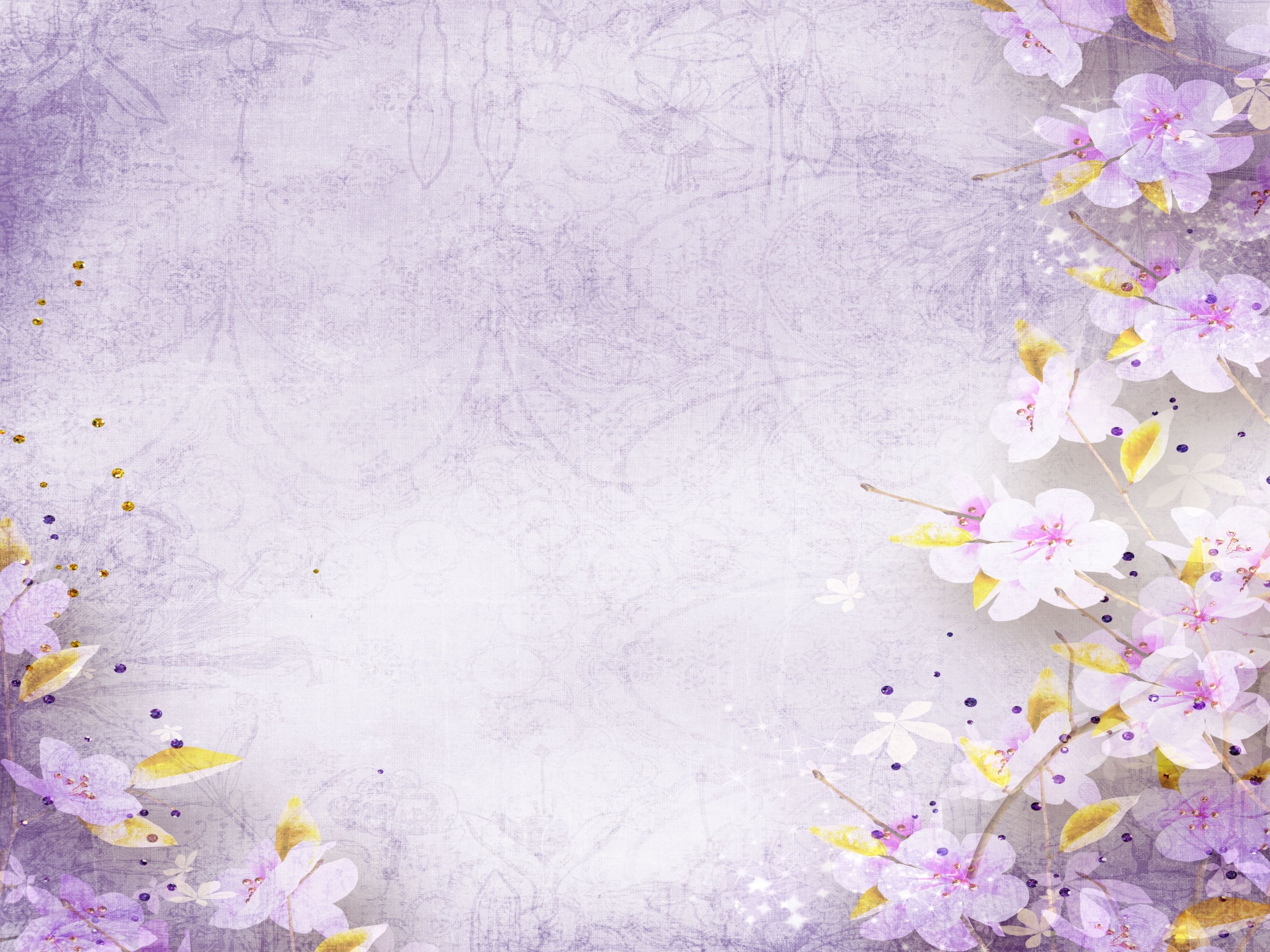 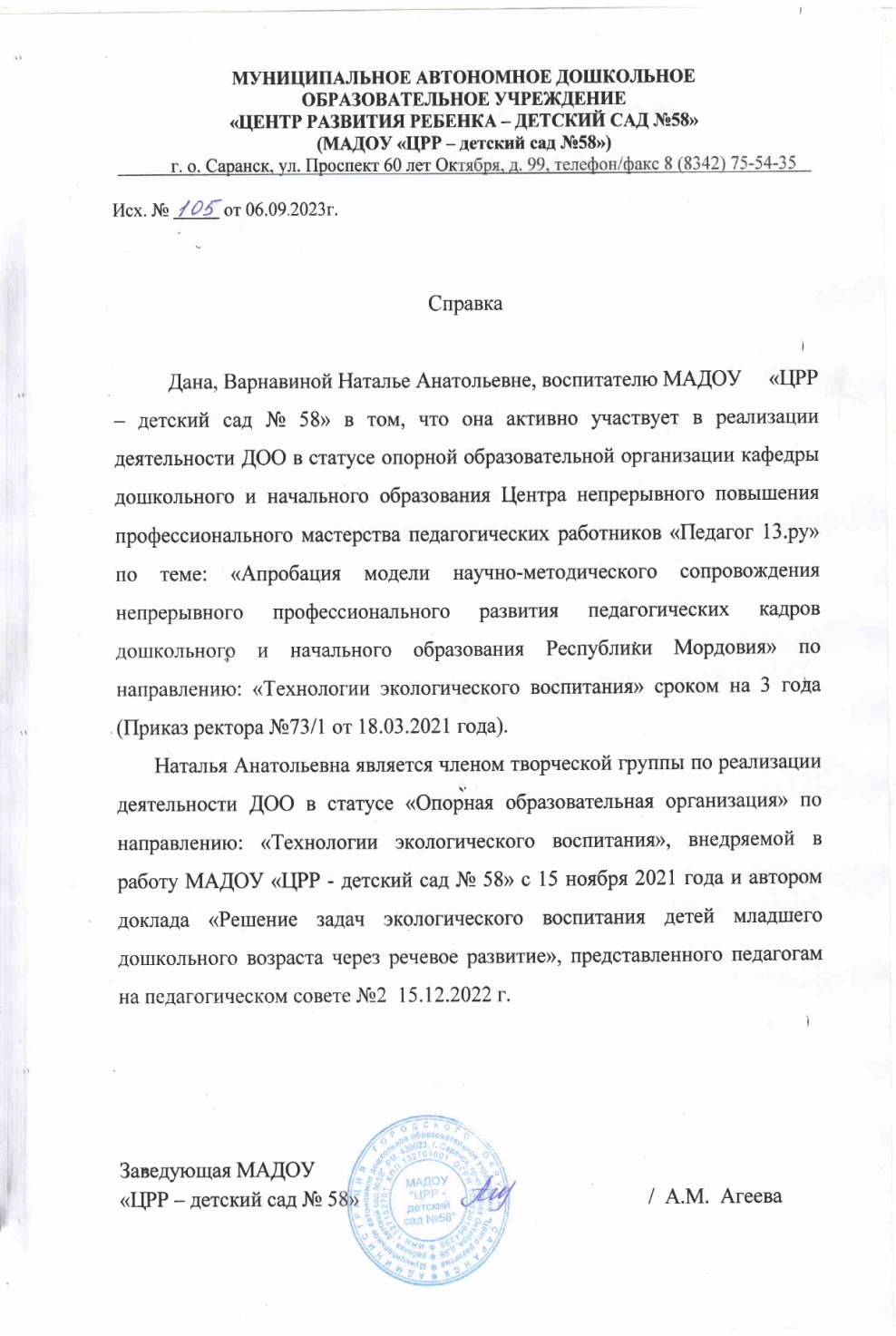 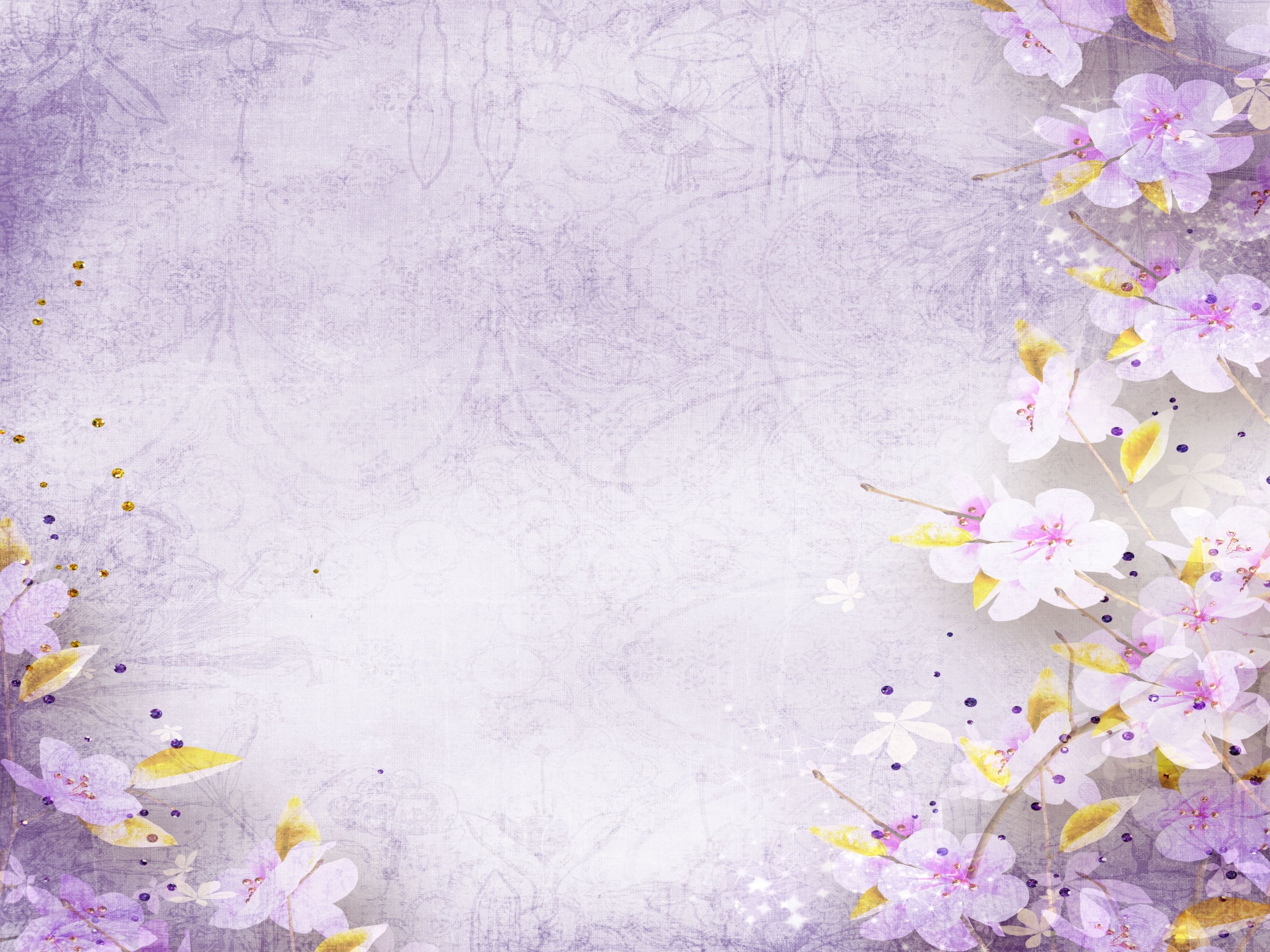 Наставничество
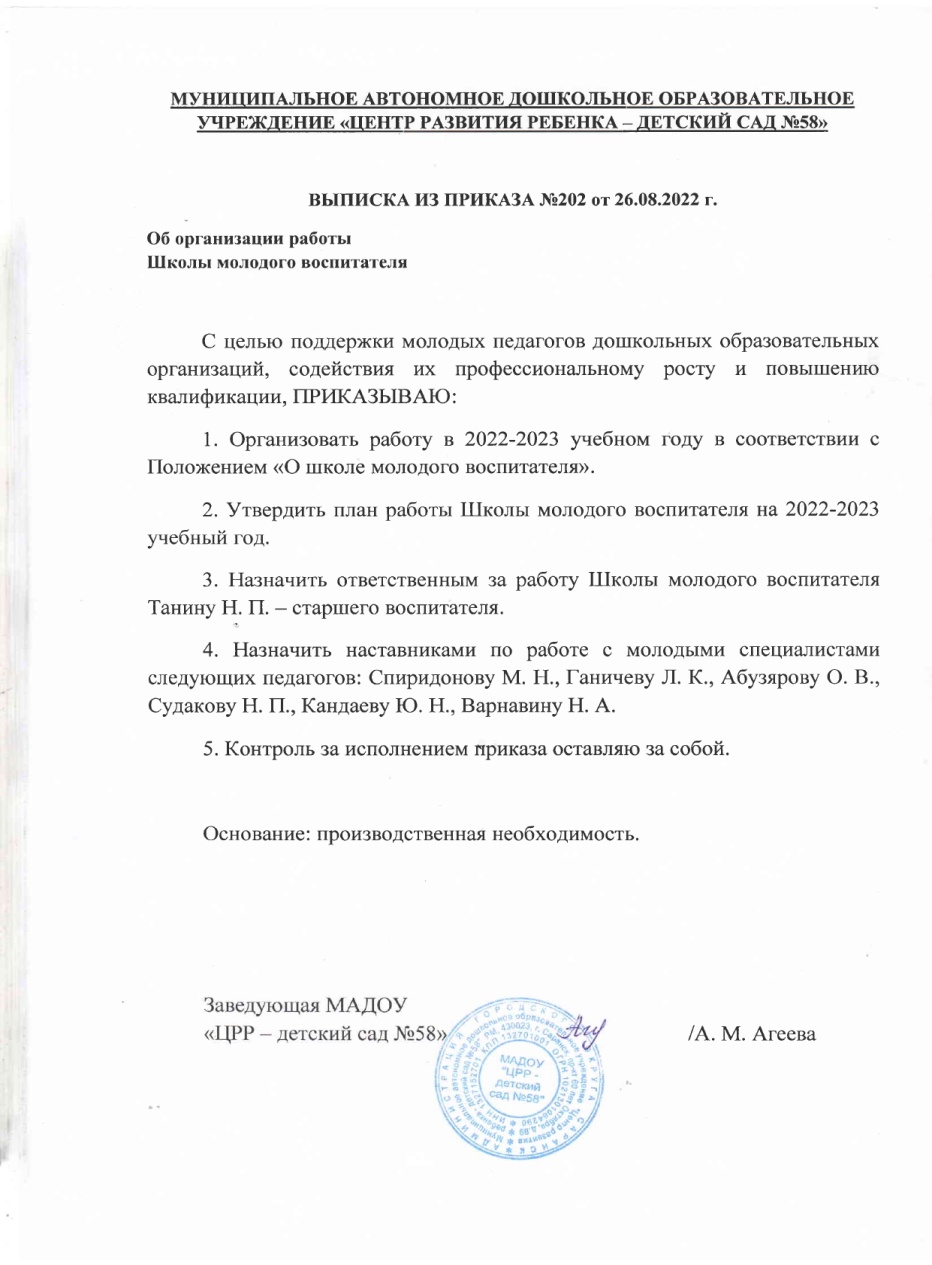 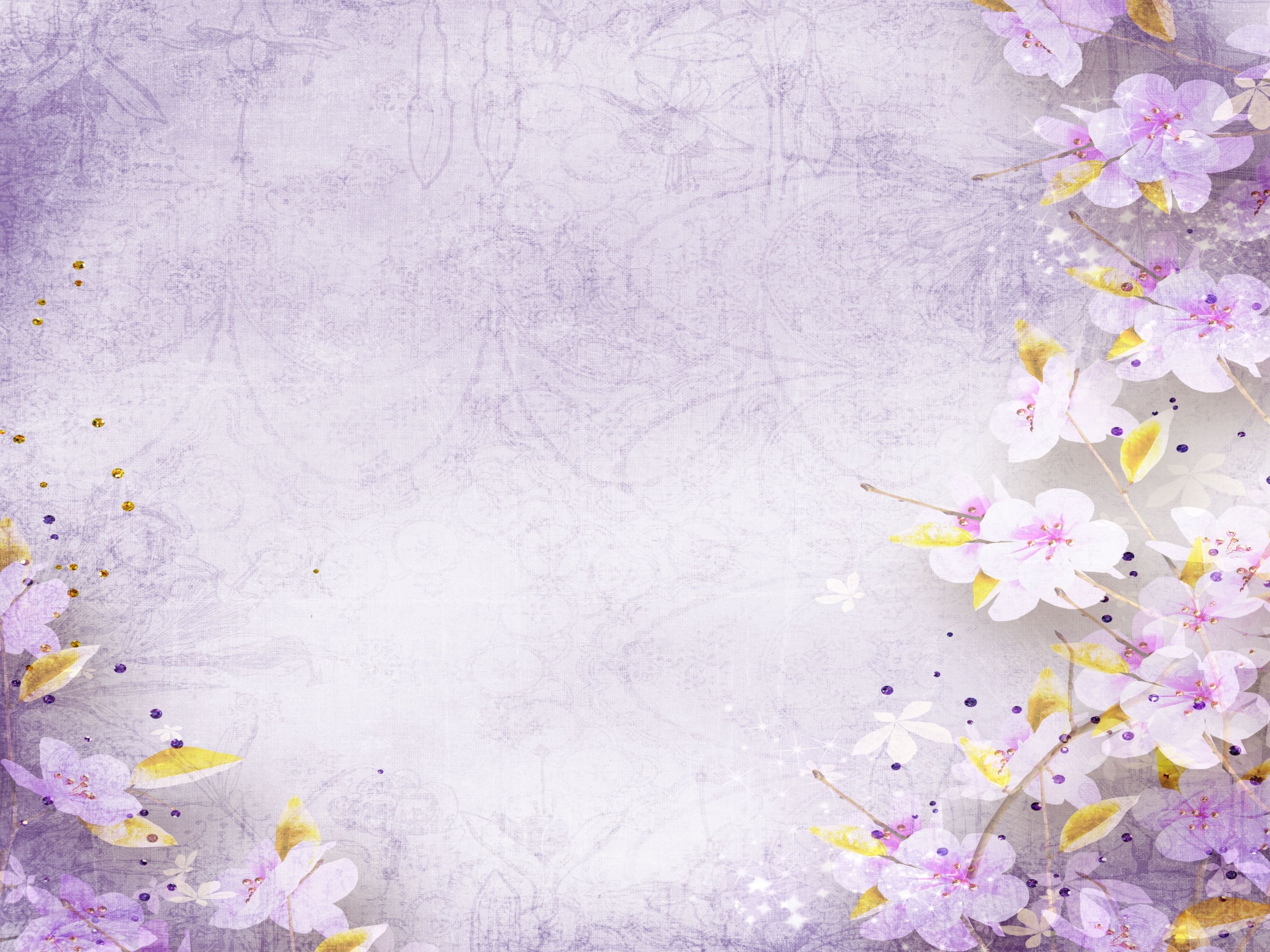 Наличие публикаций,                                 включая интернет-публикации
Международный образовательный портал Маам, конспект занятия «Путешествие в страну сказок» (2023 г.);
сборник материалов  XIV  Всероссийской  научно-практической педагогической конференции, статья «Воспитание гендерной толерантности при ознакомлении с художественной литературой»                   (2021 г.);
 сборник «Эффективные формы, методы, приемы обучения и воспитания: проблемы, поиск, опыт, перспективы», работа «Развитие коммуникативных навыков младших дошкольников» (2019 г.).
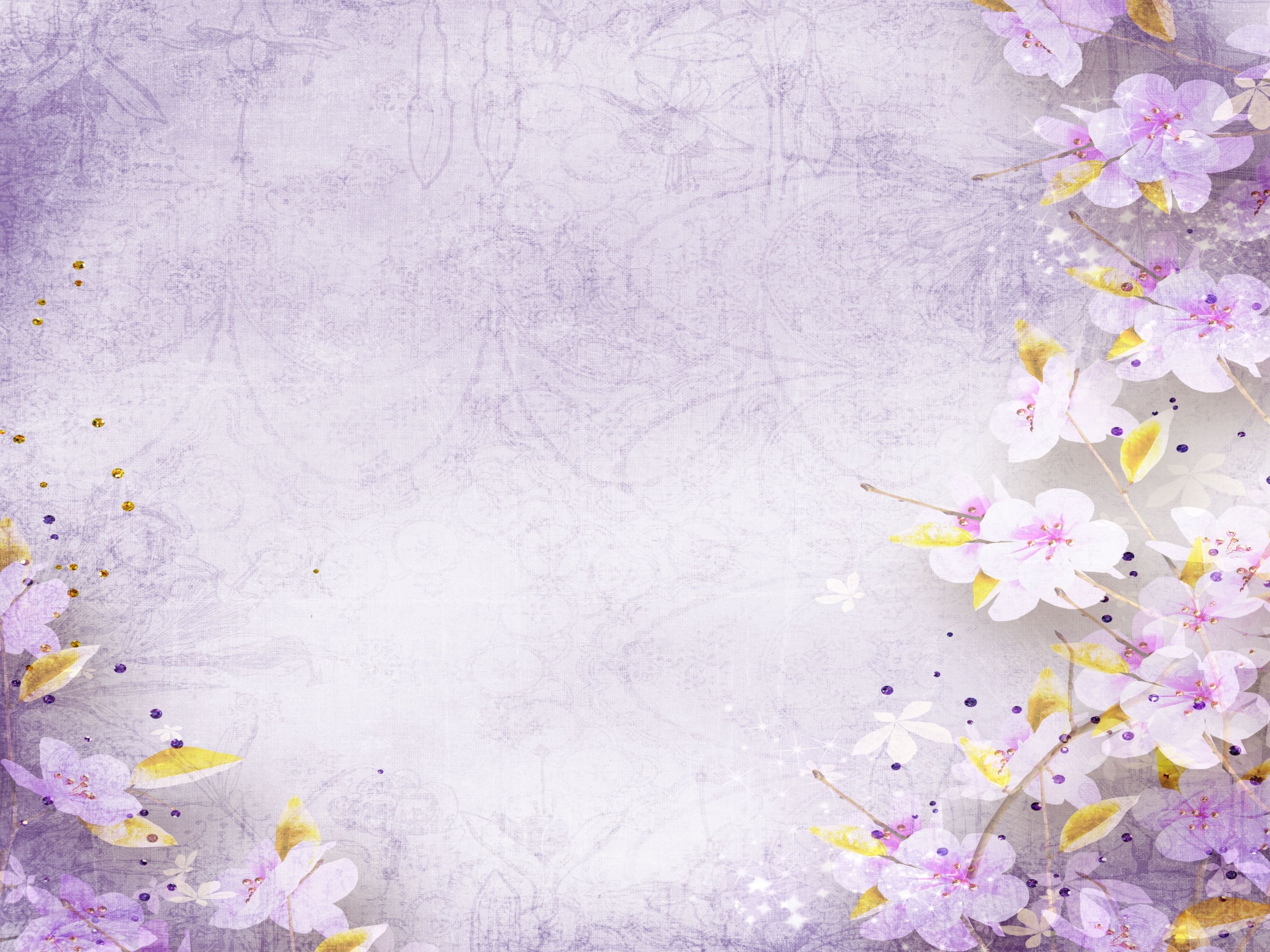 Международный уровень
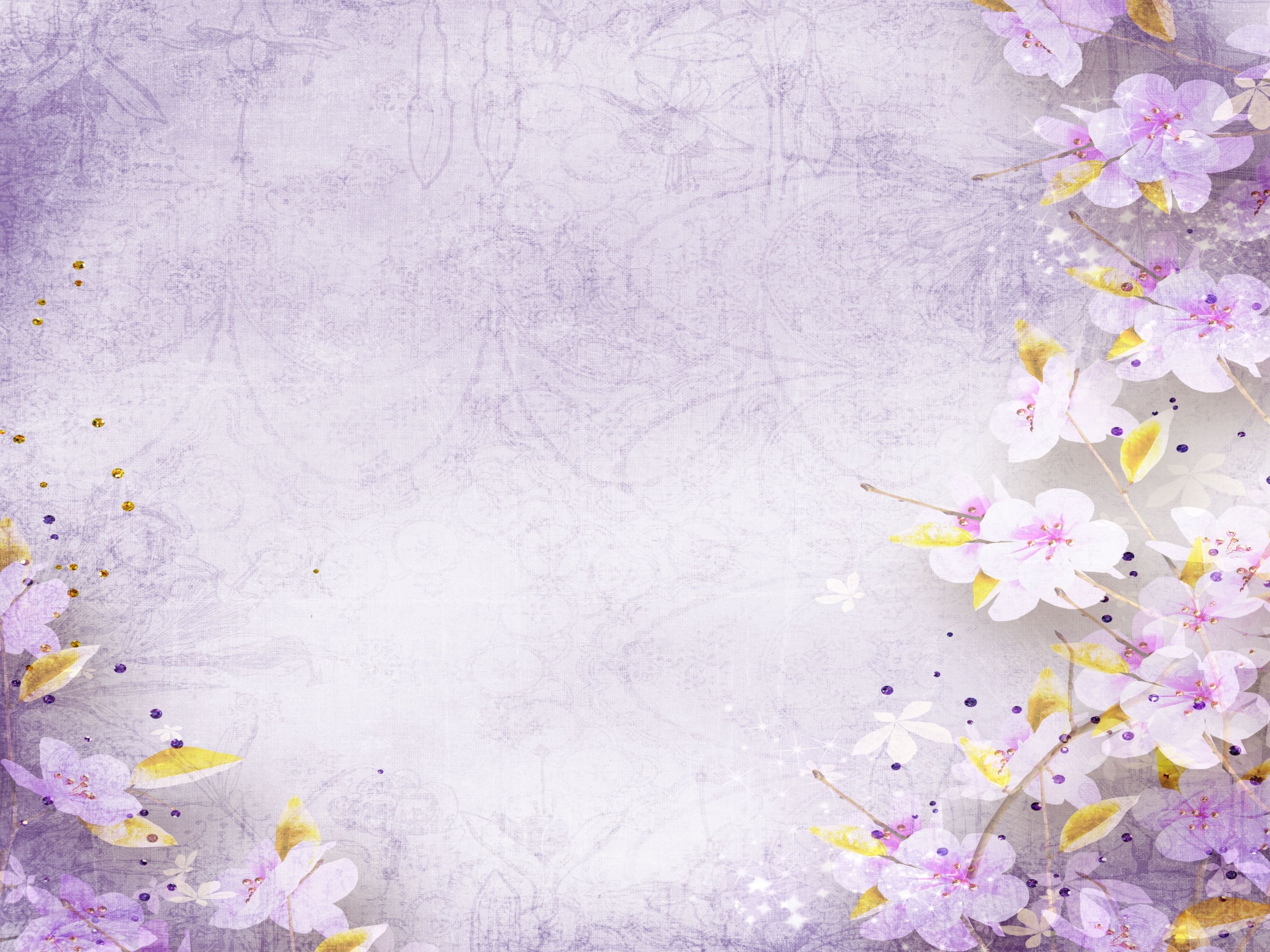 Республиканский уровень
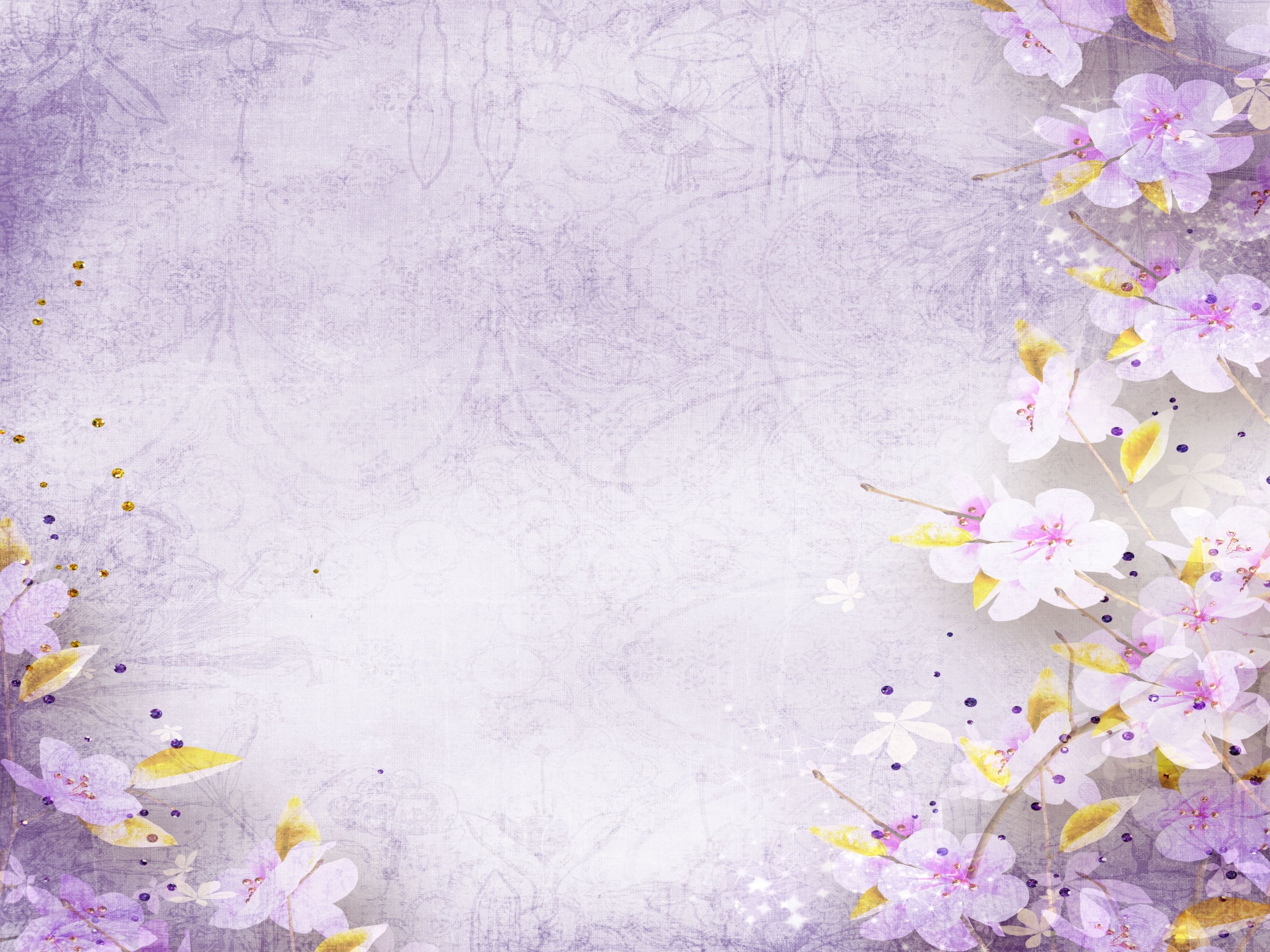 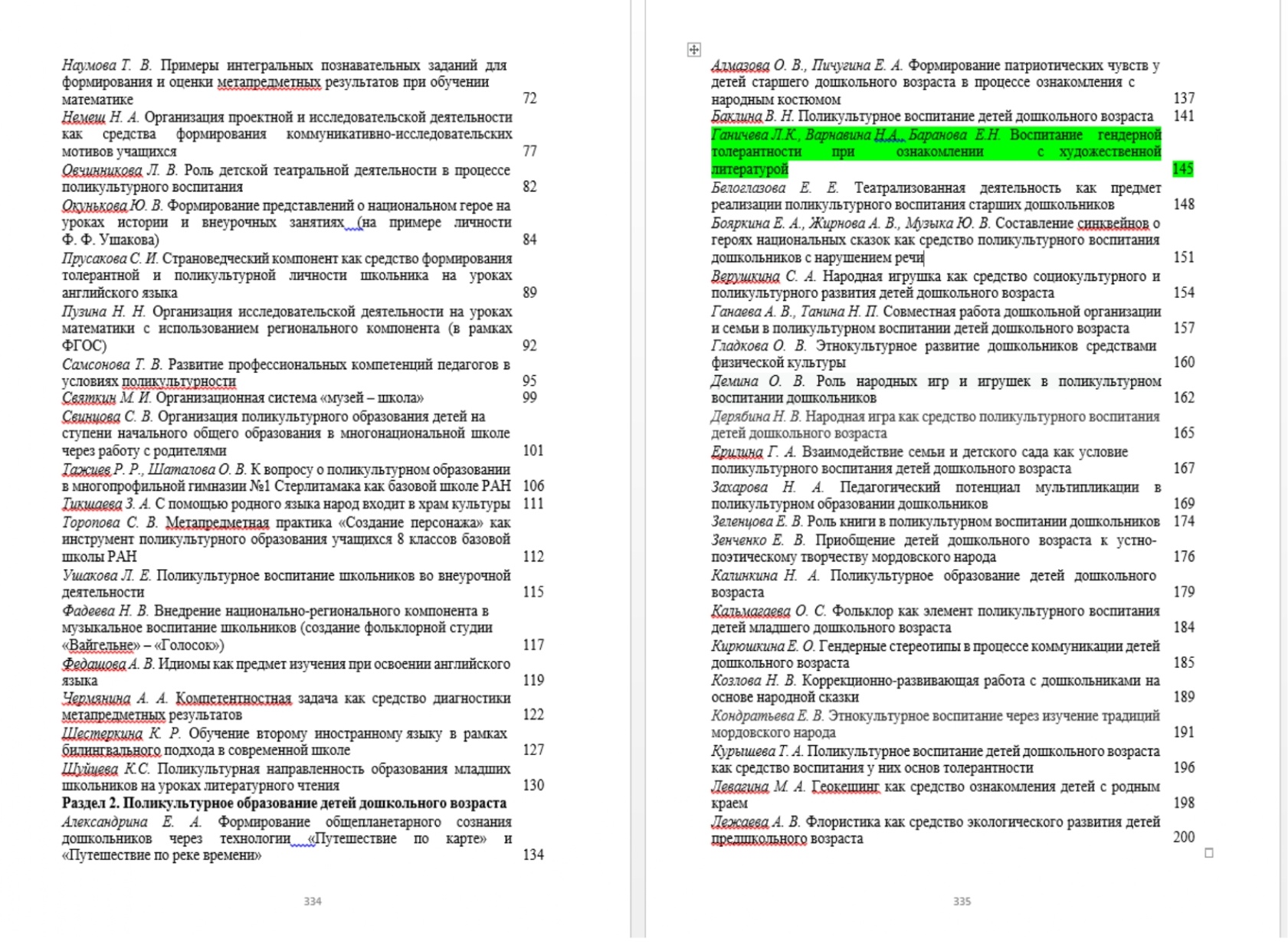 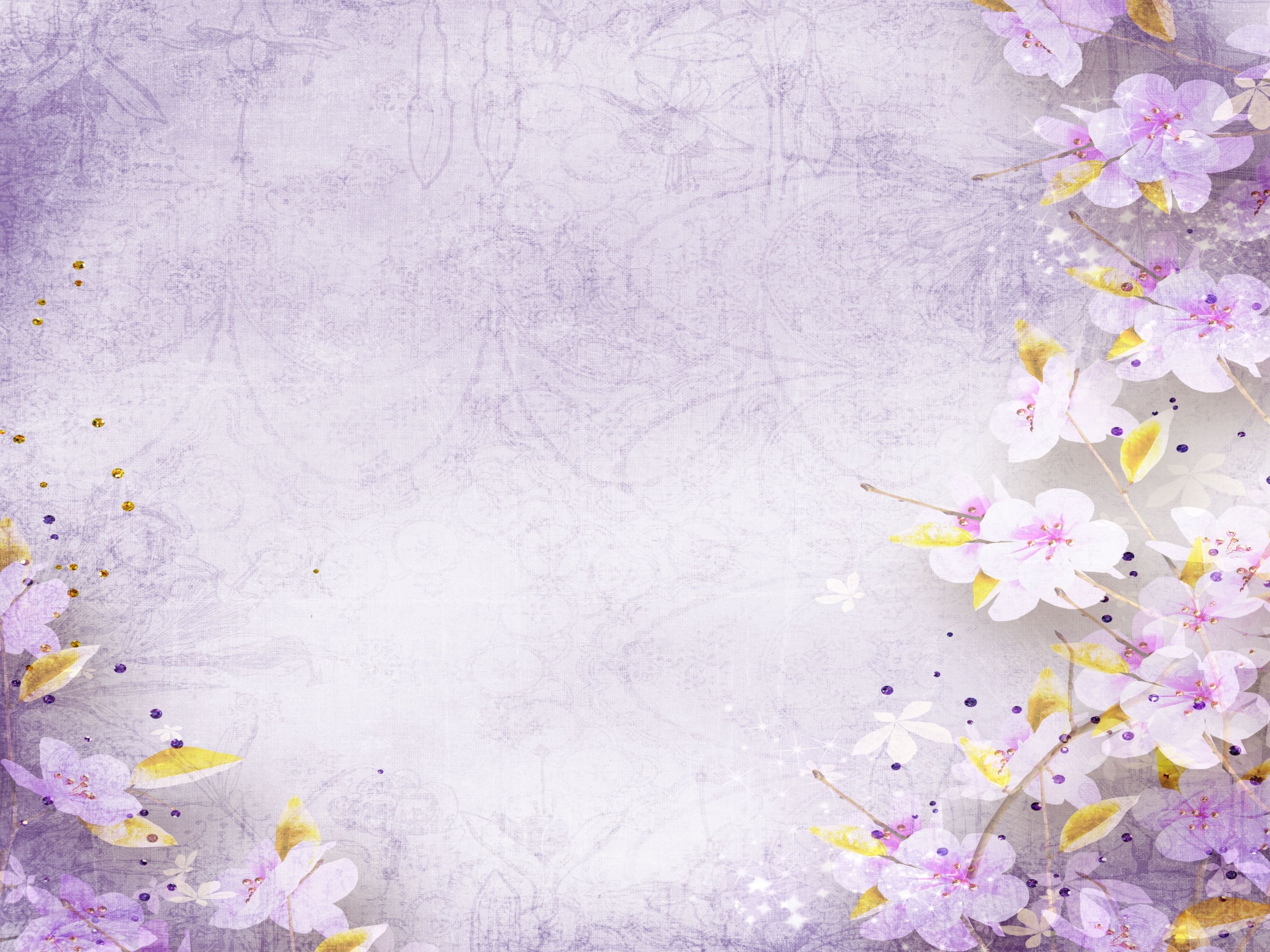 Интернет-публикации
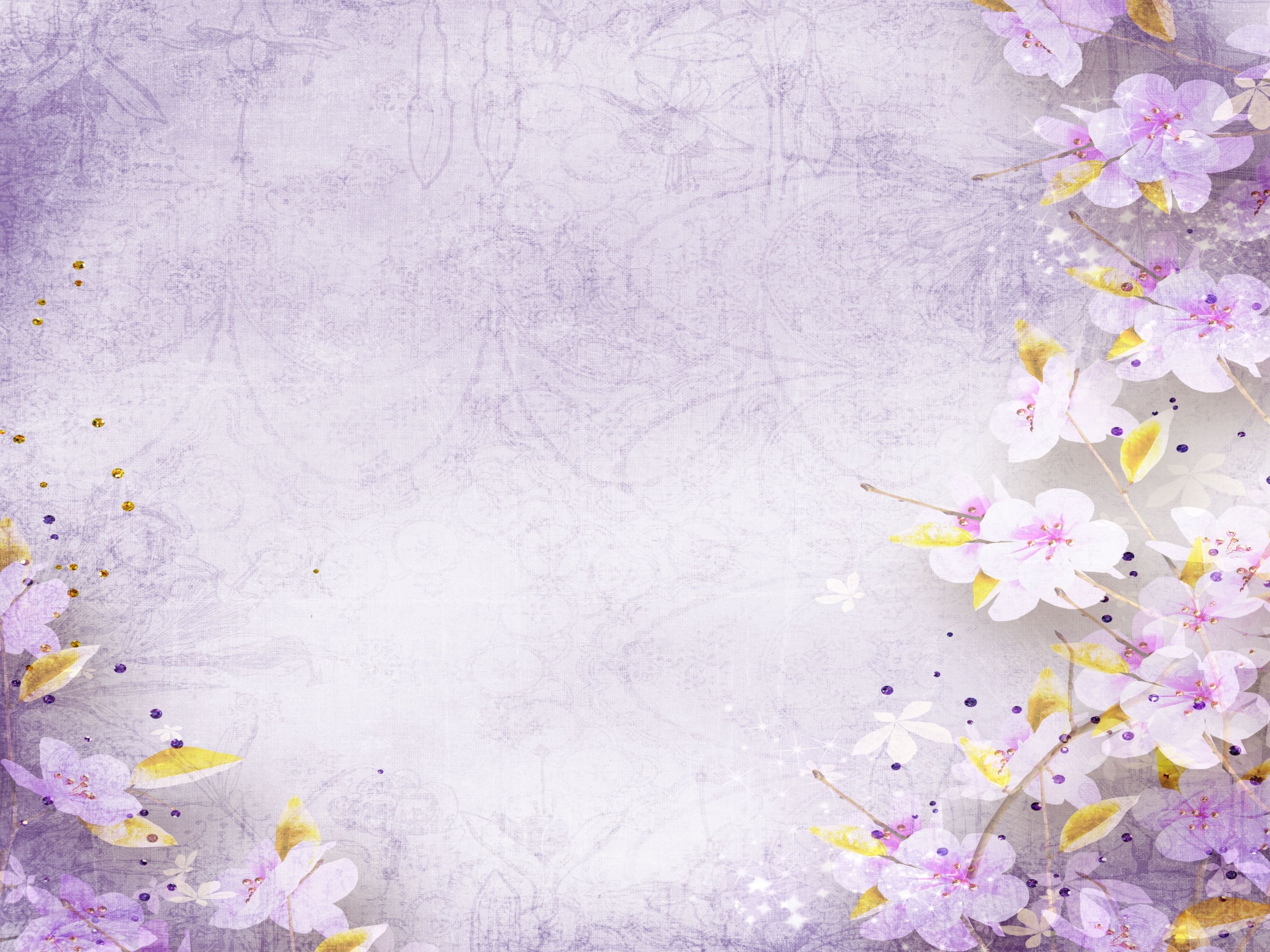 Результаты участия обучающихся в:                           выставках, турнирах, соревнованиях, акциях, фестивалях, конкурсах
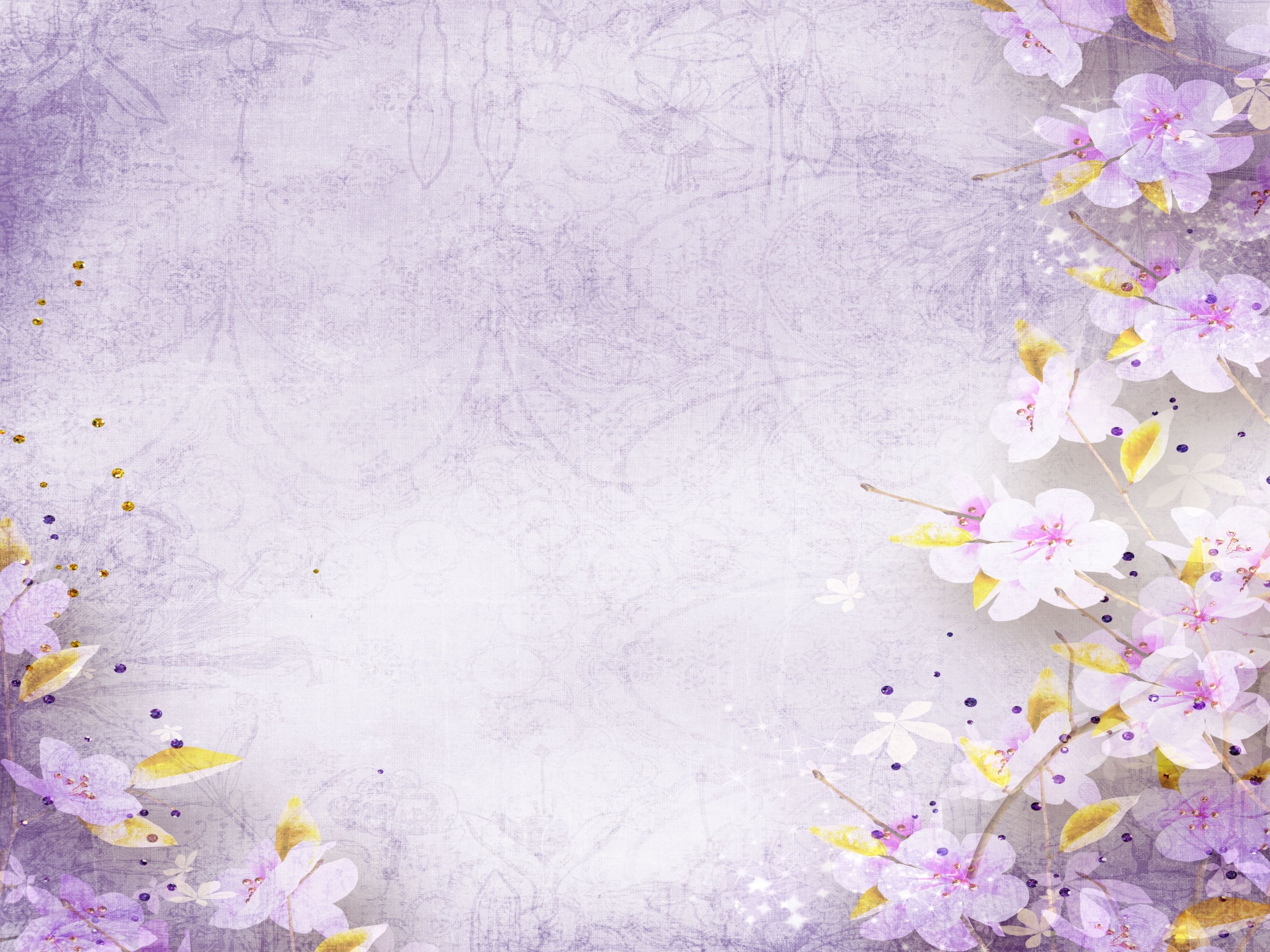 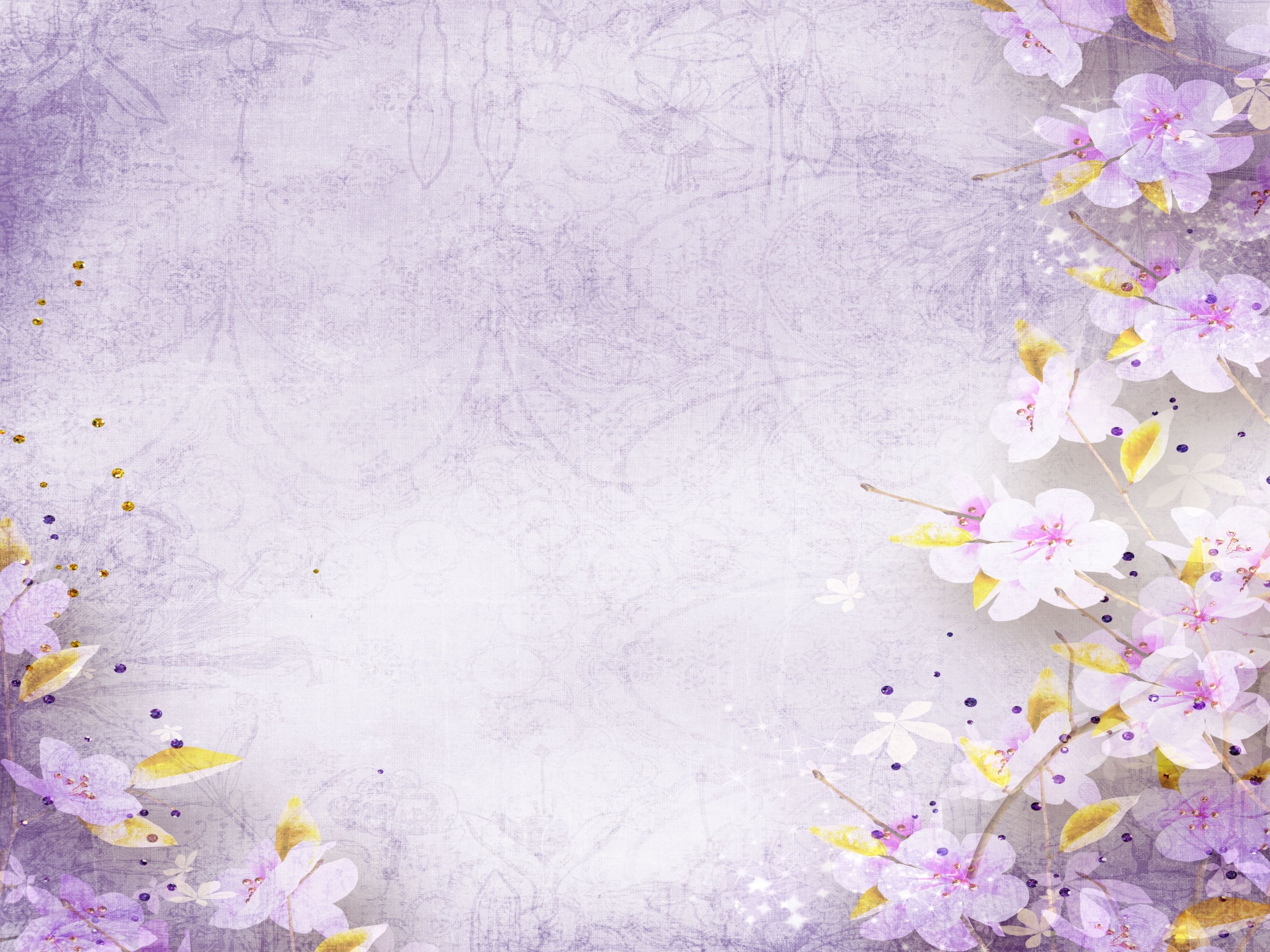 Республиканский уровень
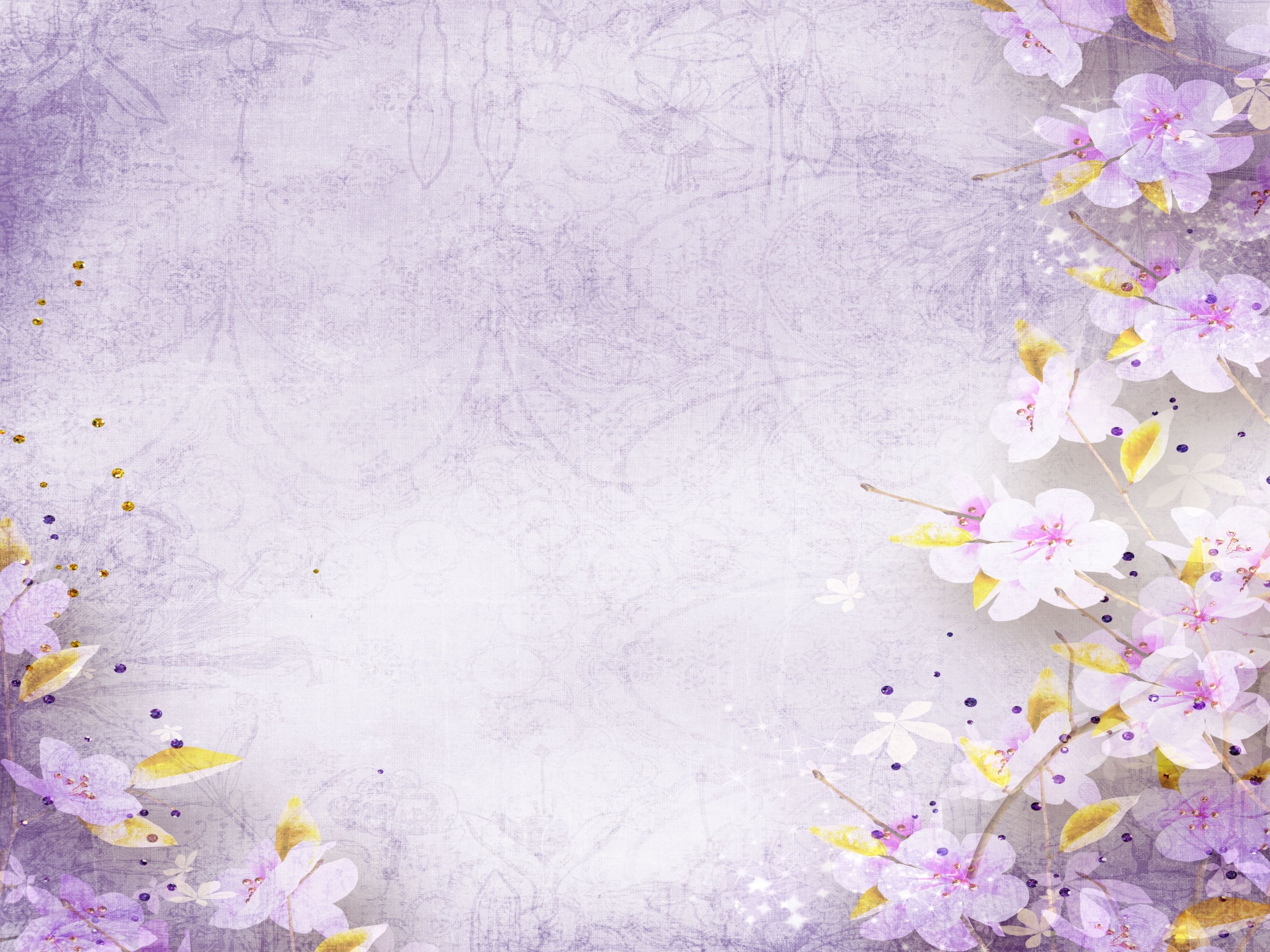 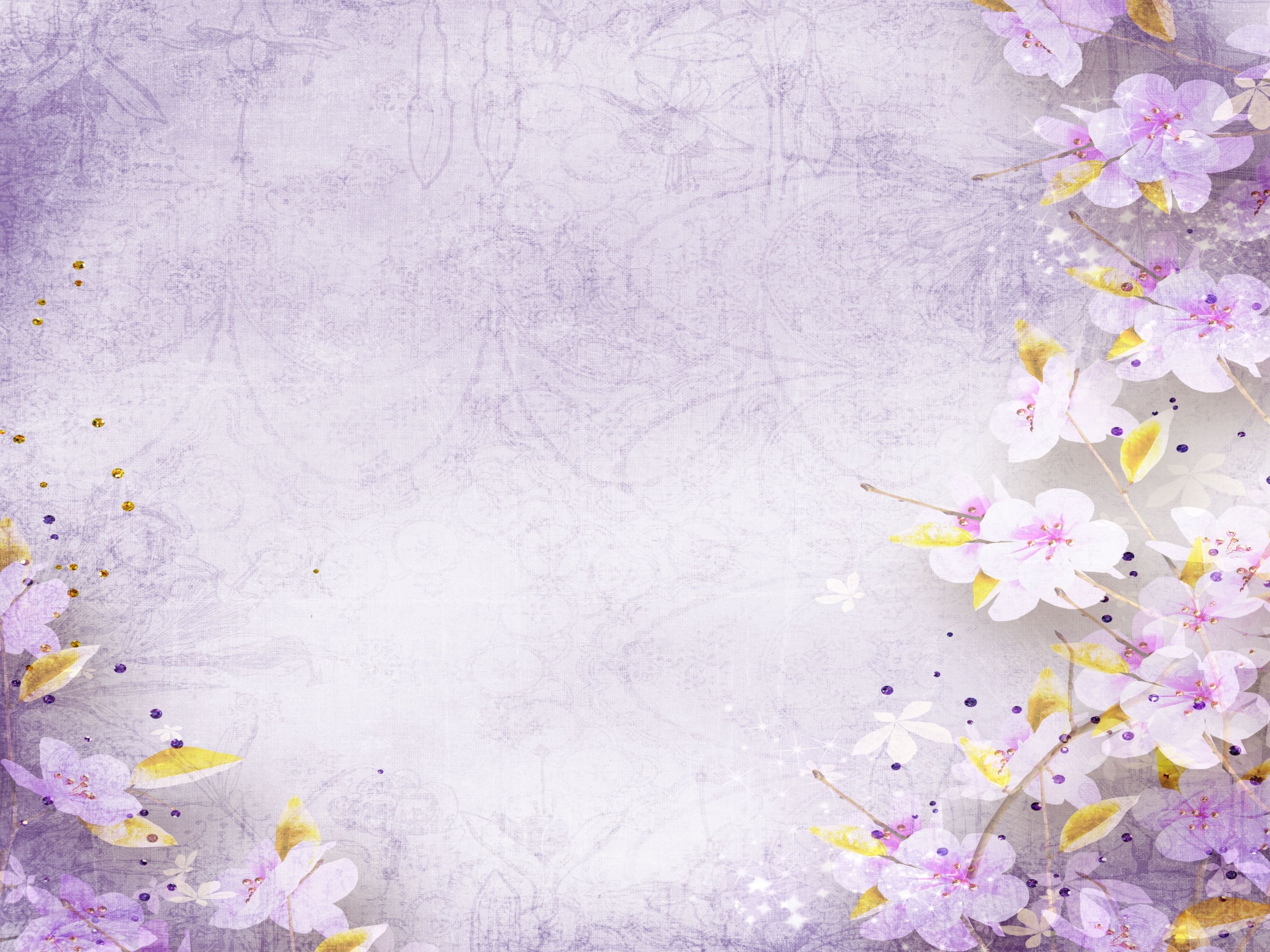 Муниципальный уровень
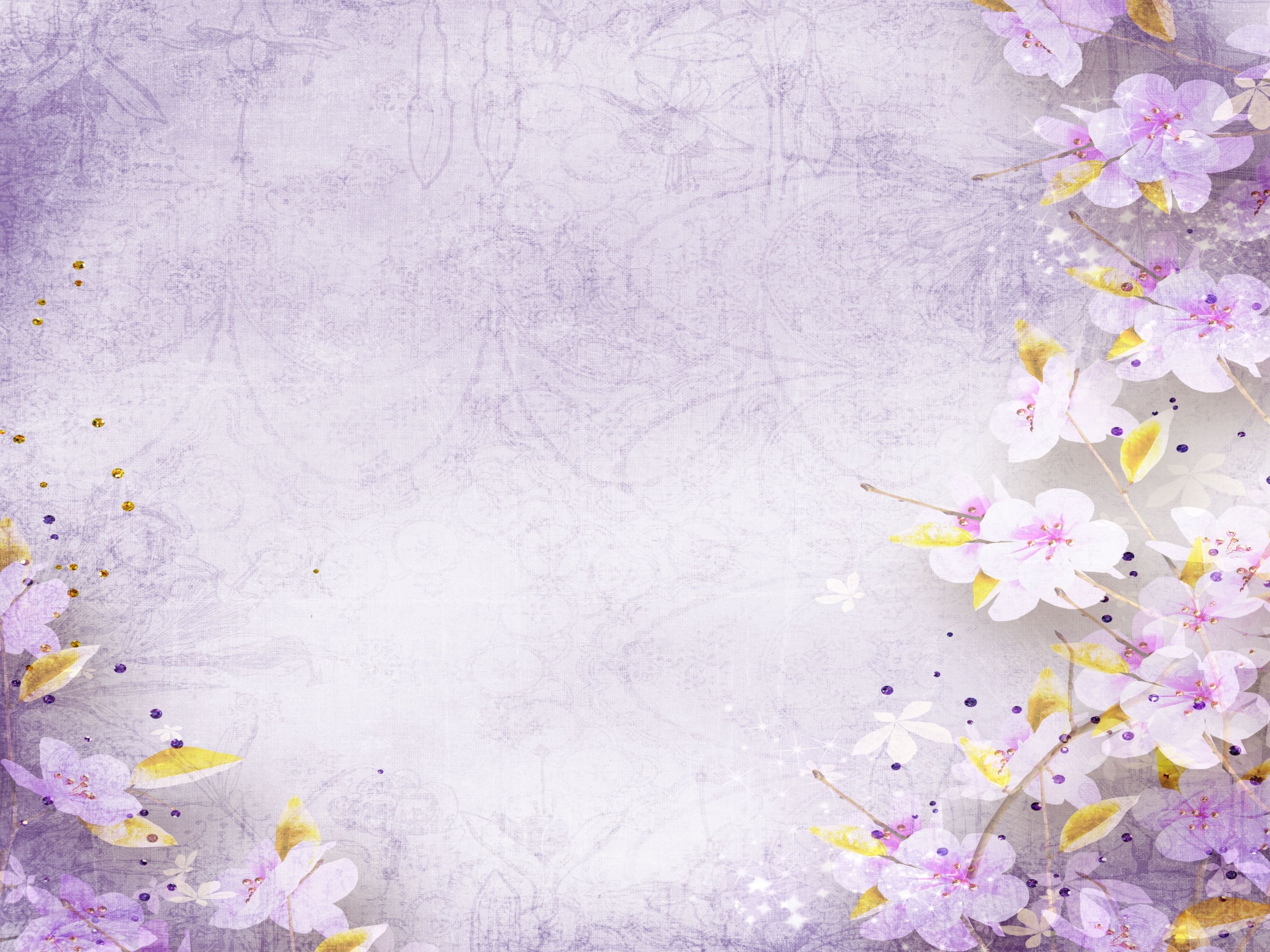 Наличие авторских программ, методических пособий
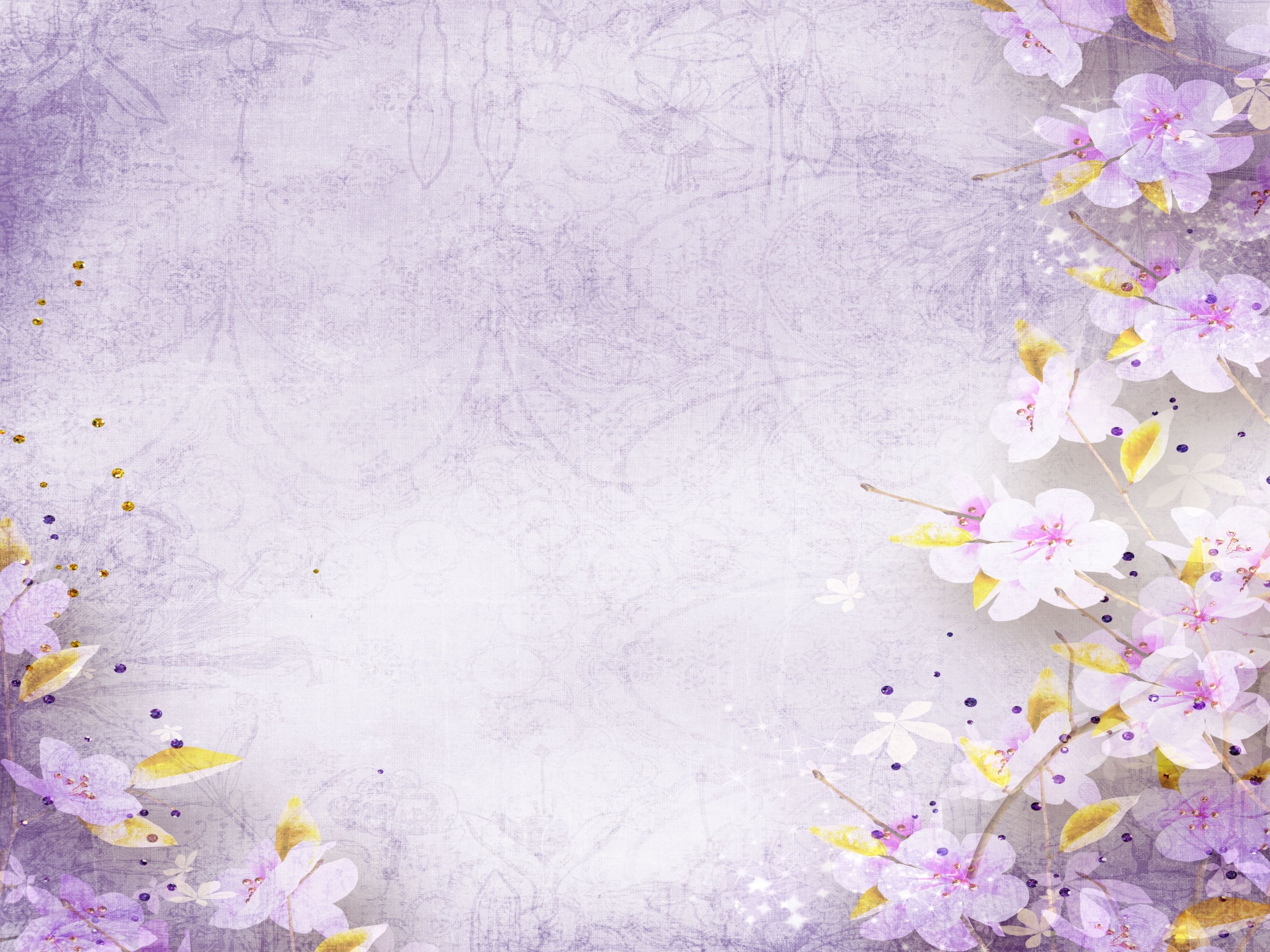 Выступления  на заседаниях методических советов, научно-практических конференциях, педагогических чтениях, семинарах, секциях, форумах, радиопередачах
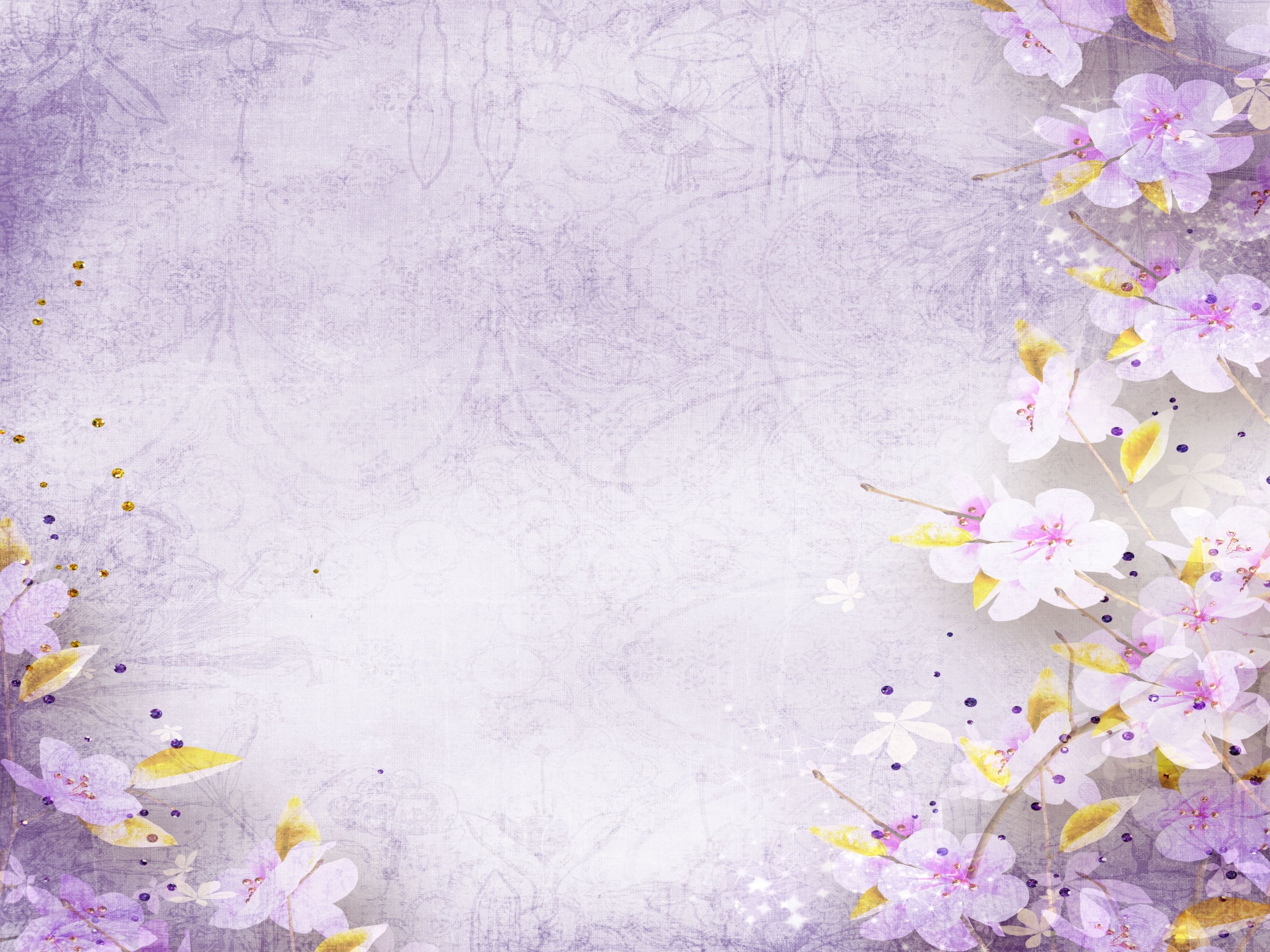 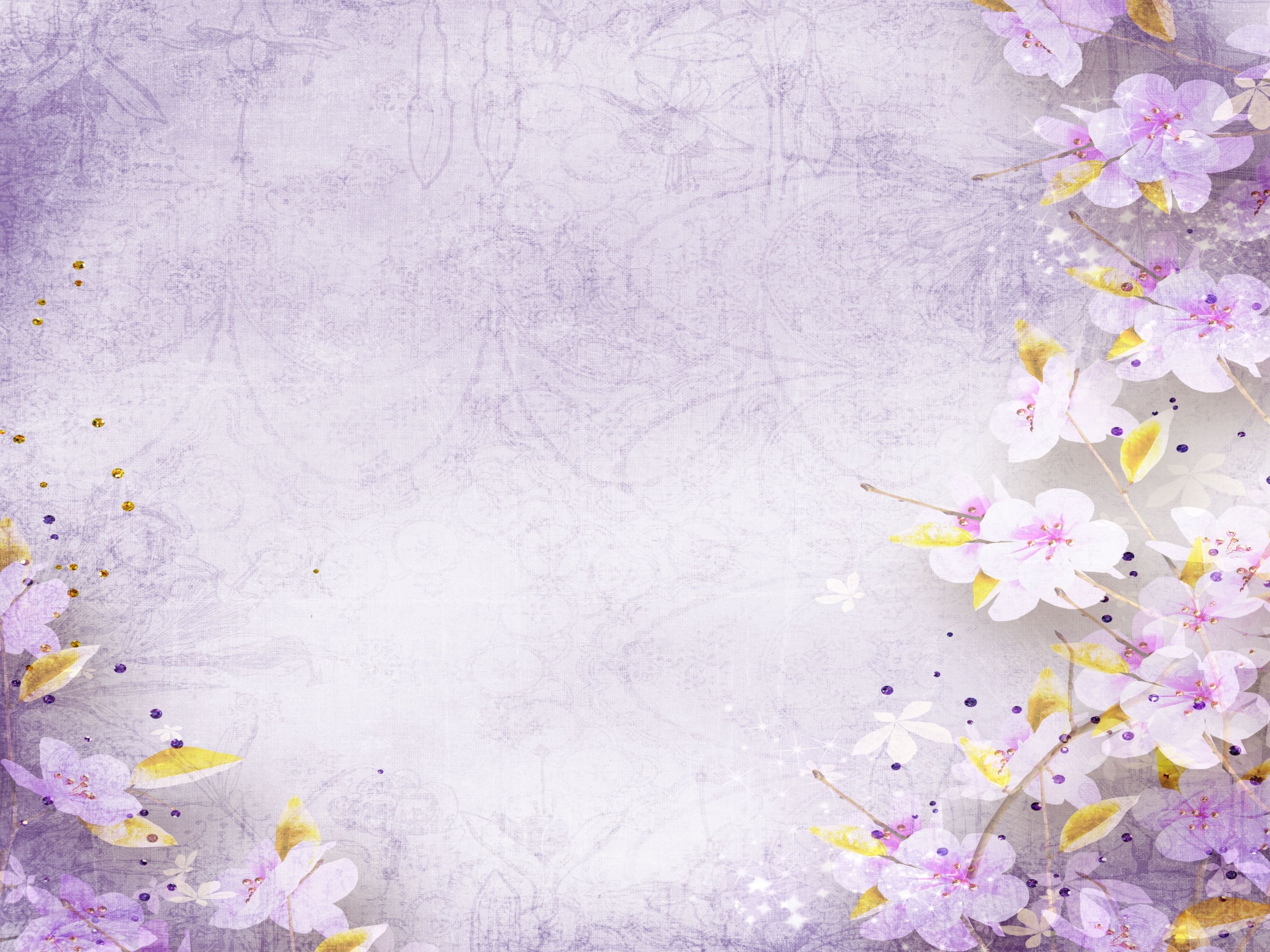 Международный уровень
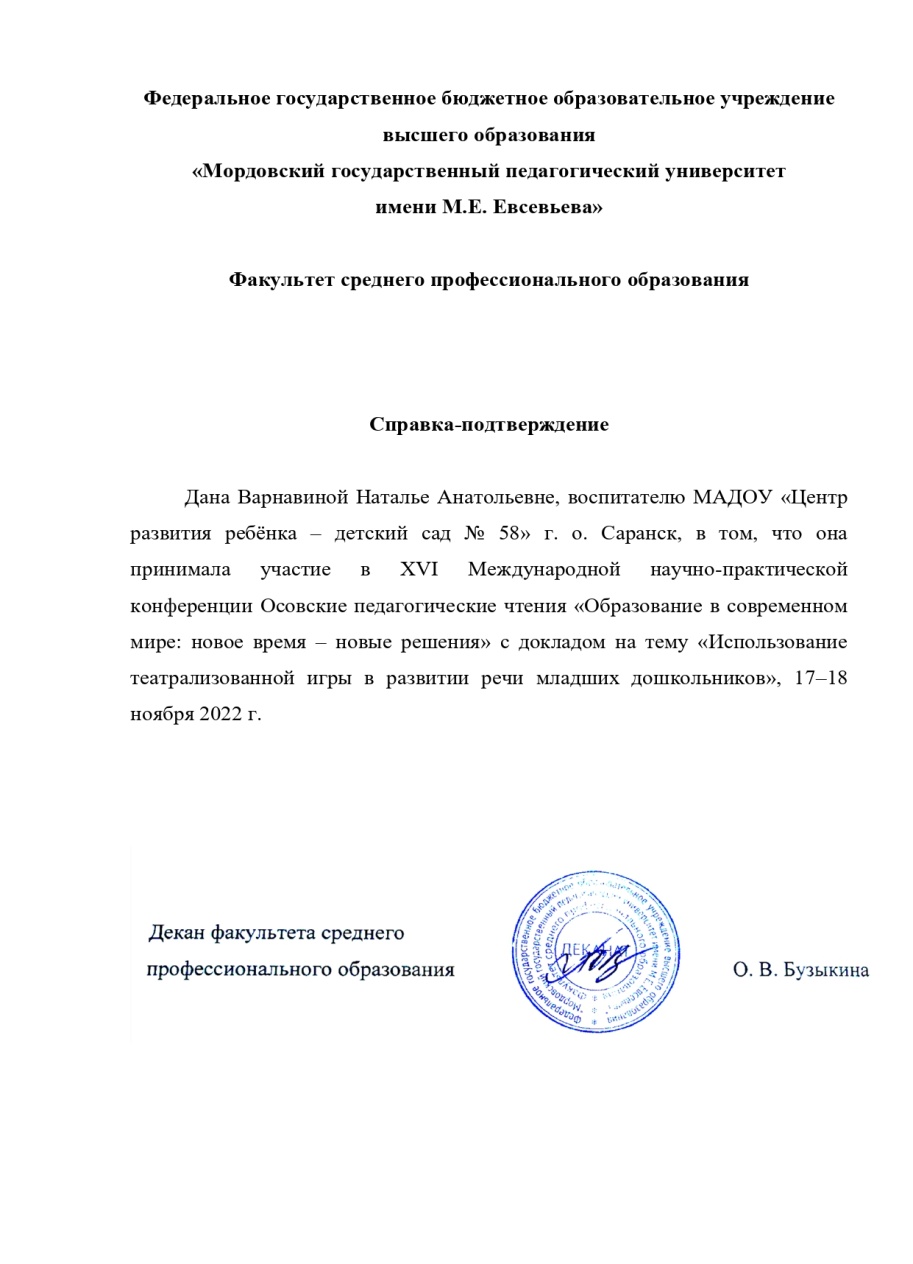 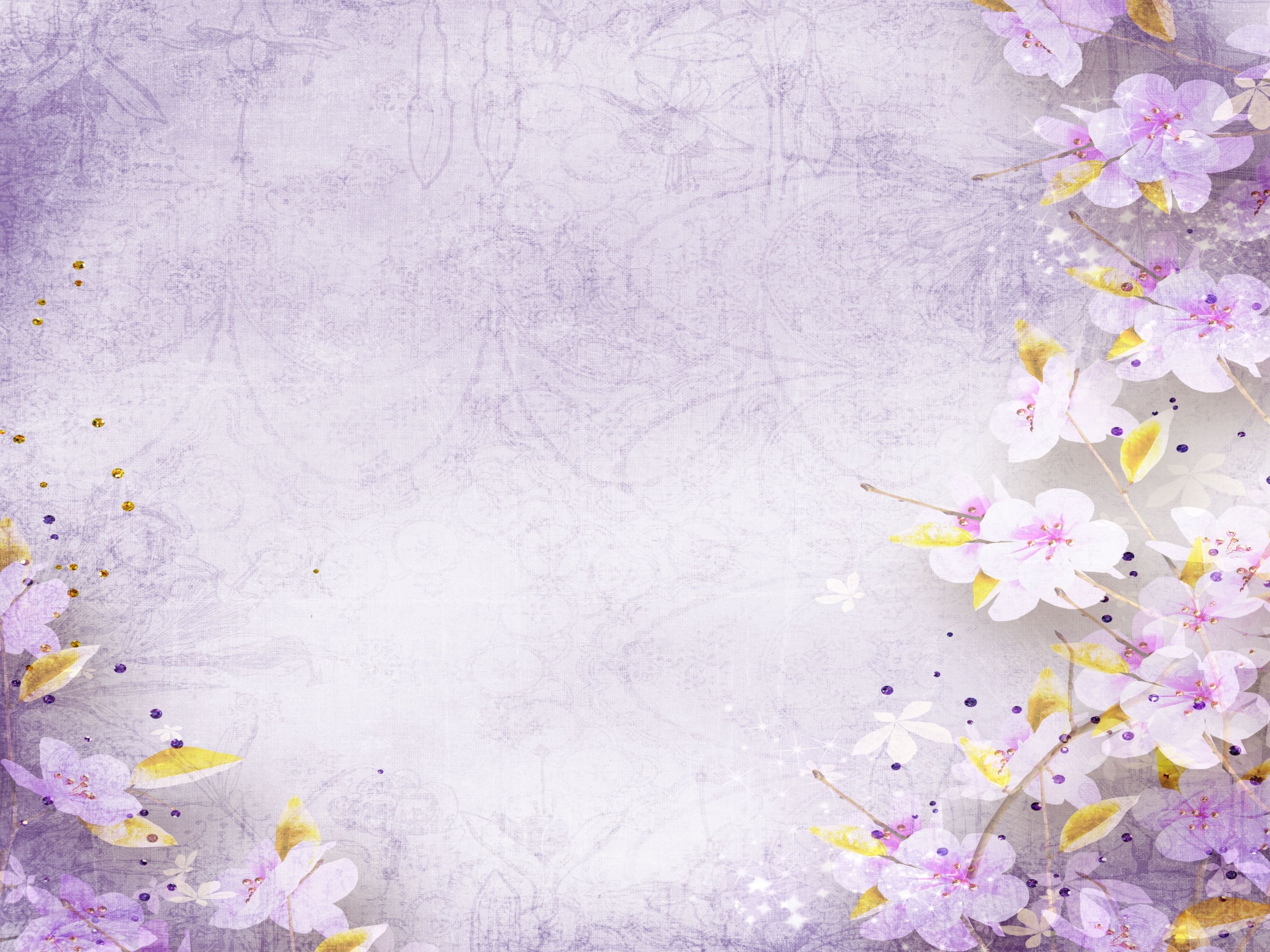 Всероссийский уровень
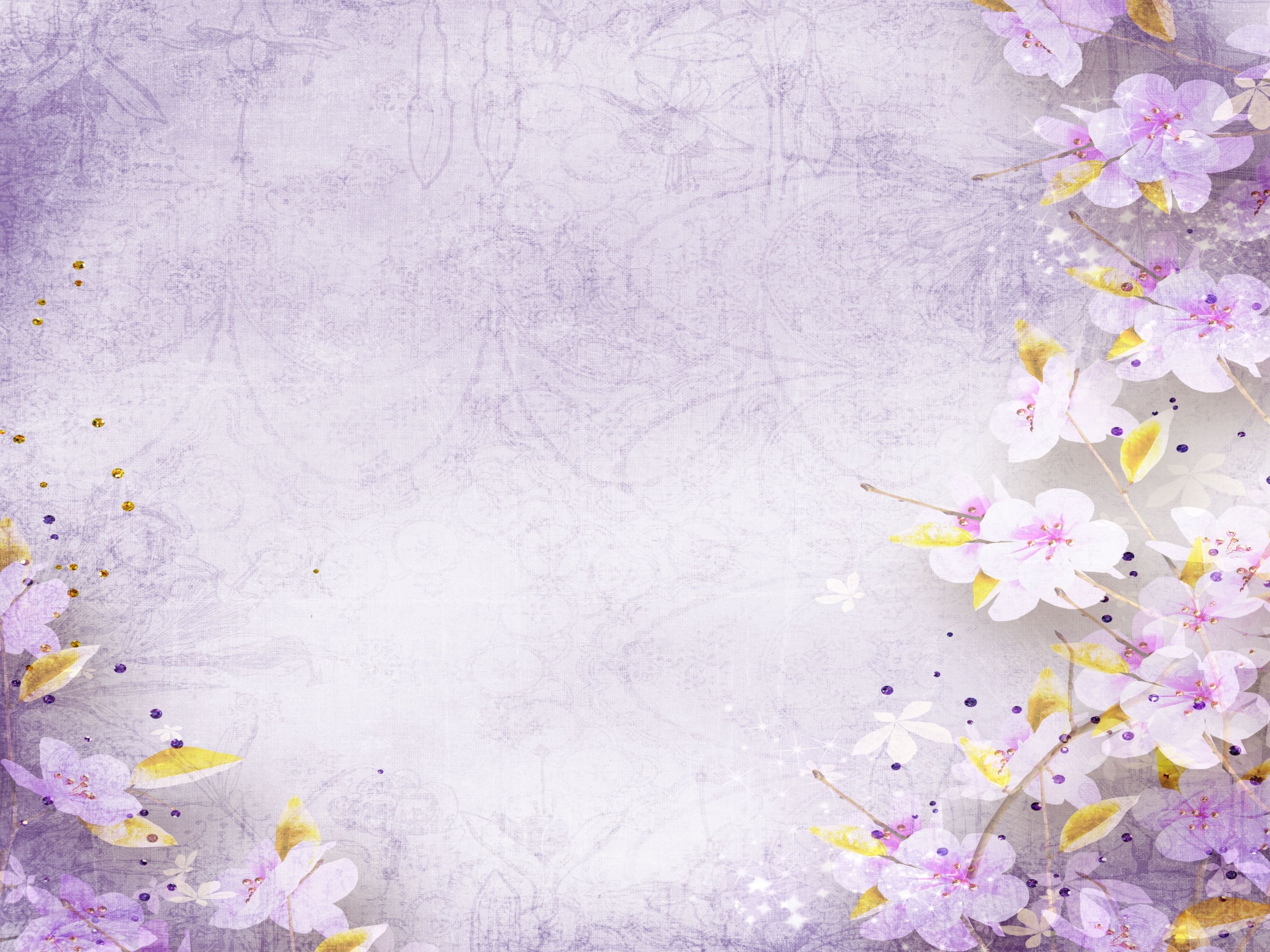 Проведение открытых занятий, мастер-классов, мероприятий
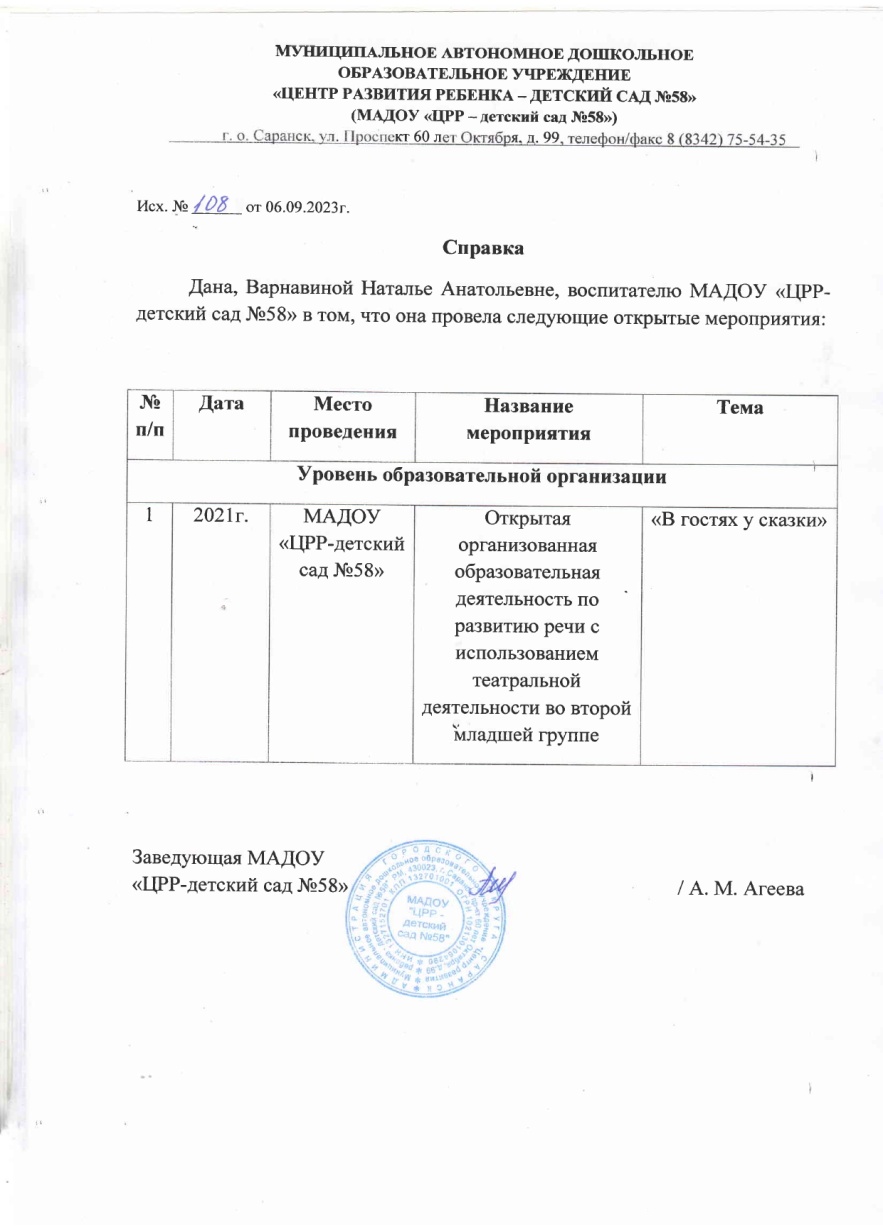 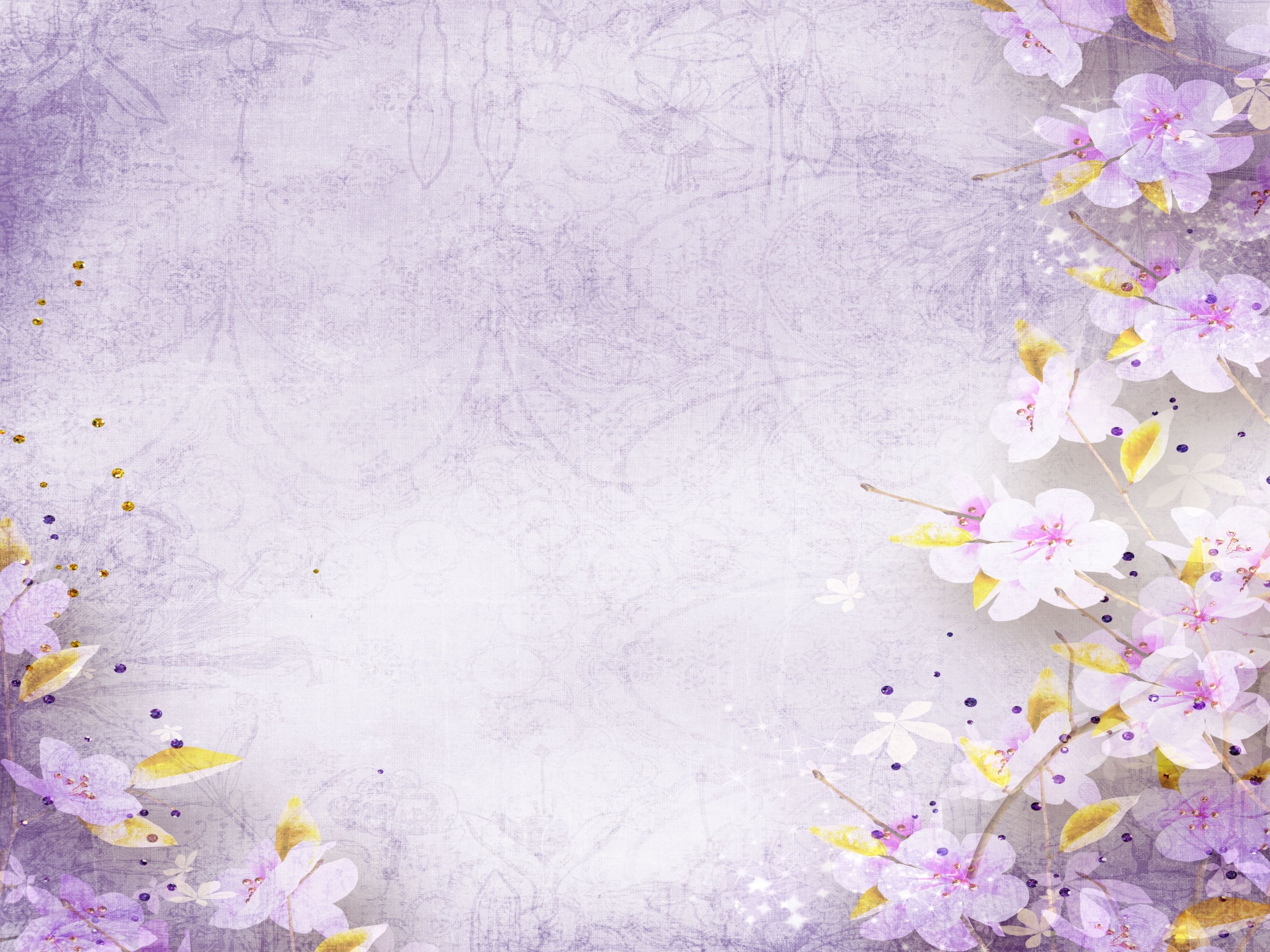 Экспертная деятельность
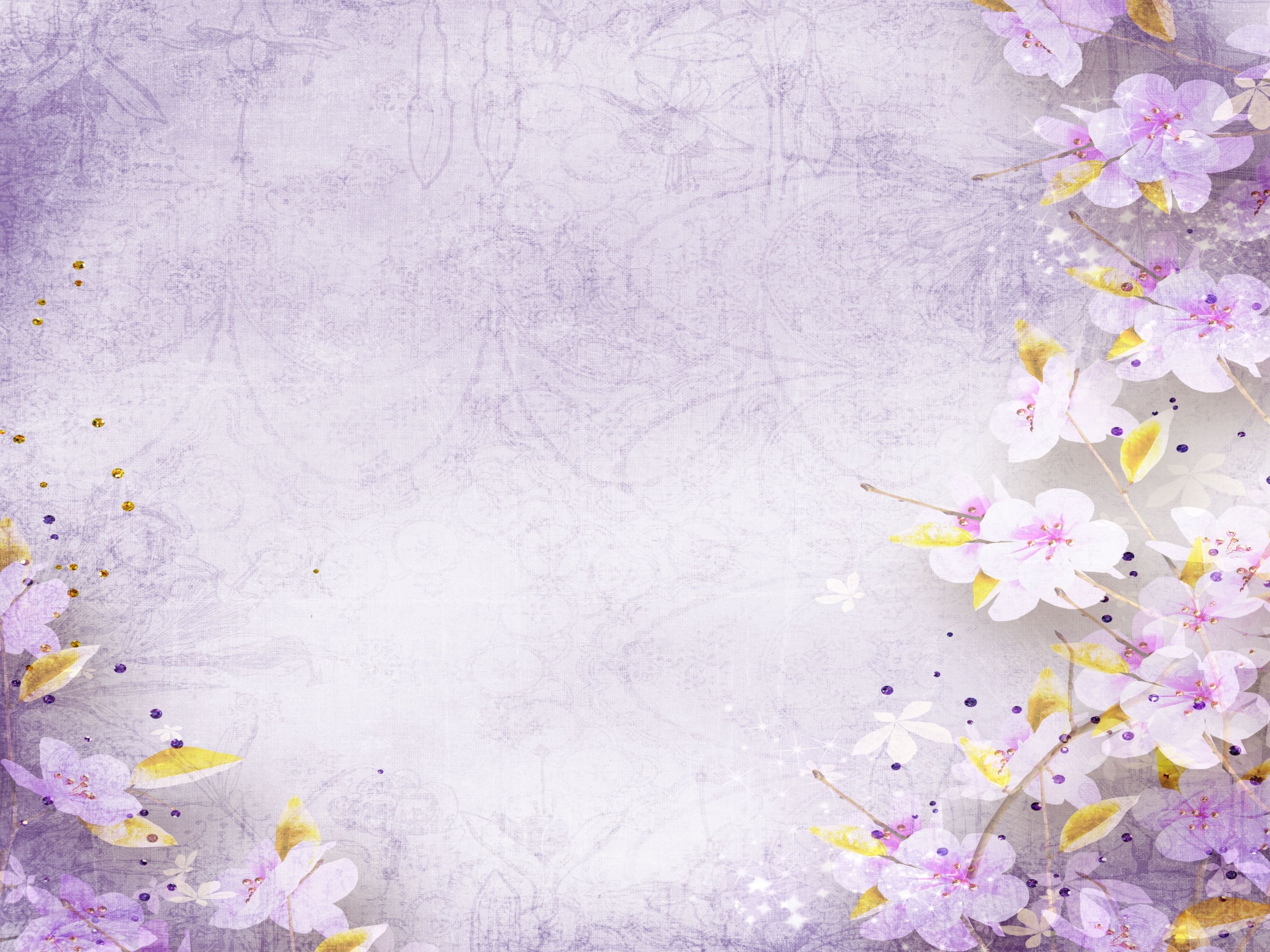 Общественно-педагогическая  активность педагога: участие в комиссиях, педагогических сообществах, жюри конкурсов
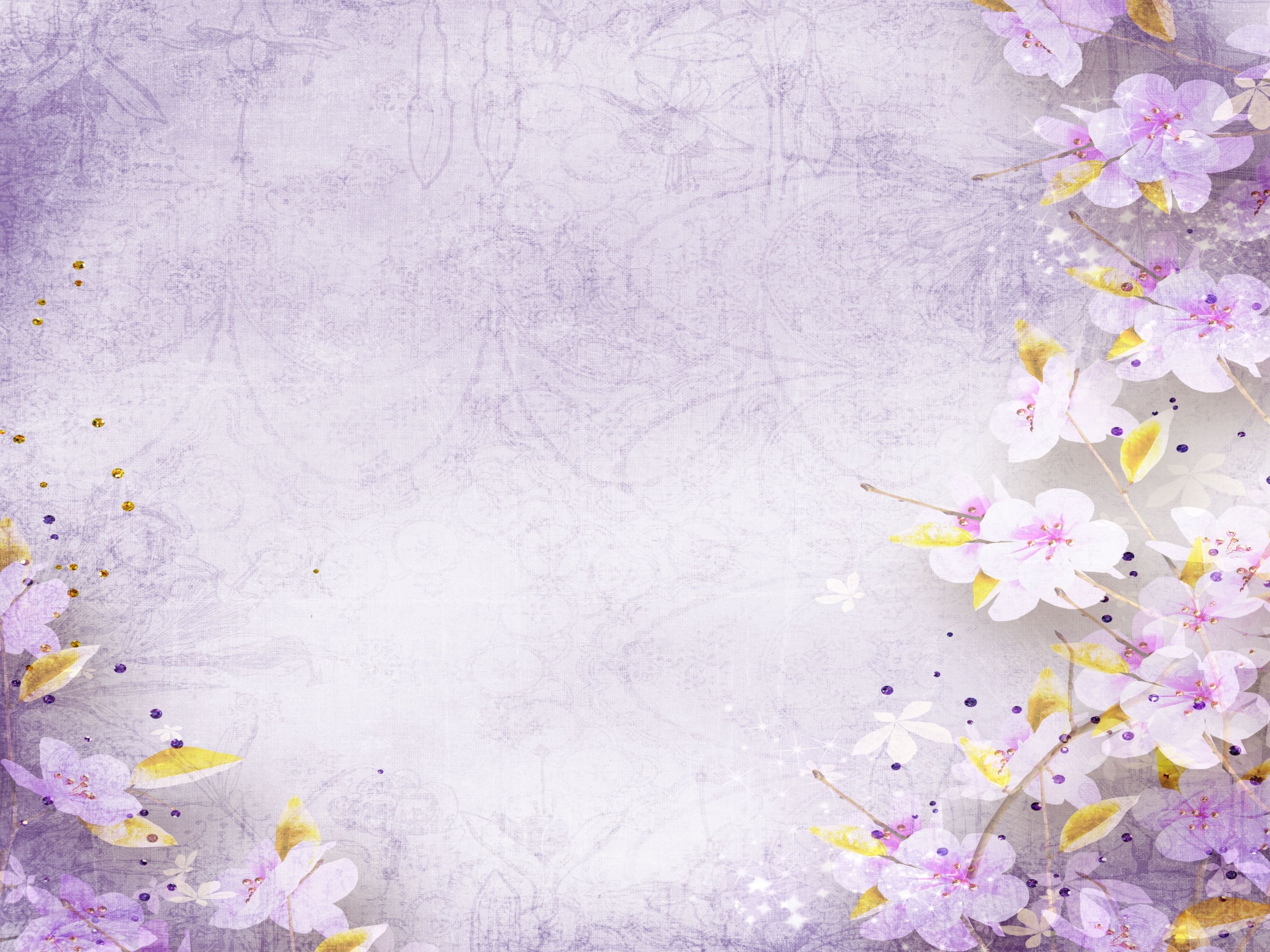 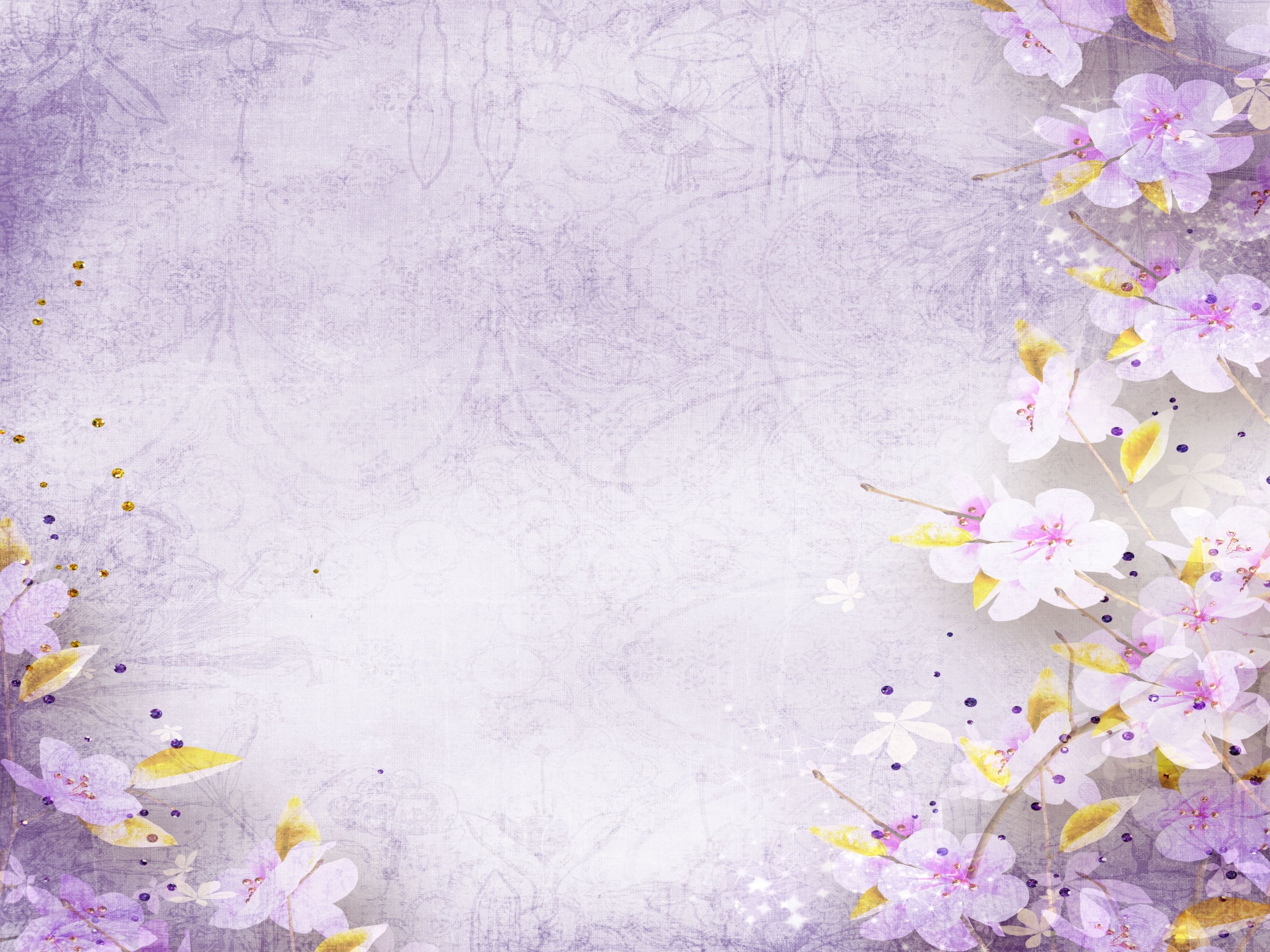 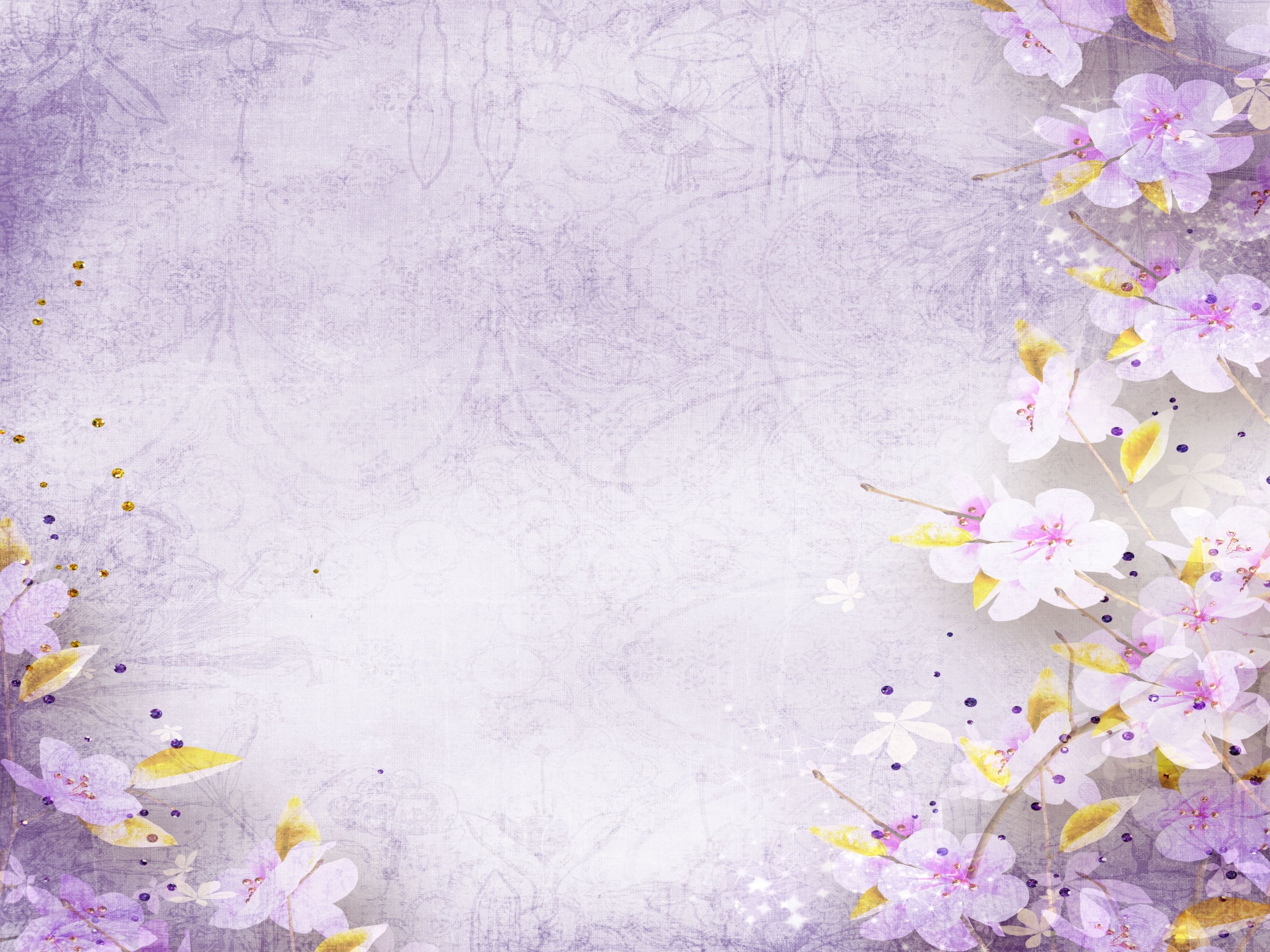 Позитивные результаты работы с обучающимися
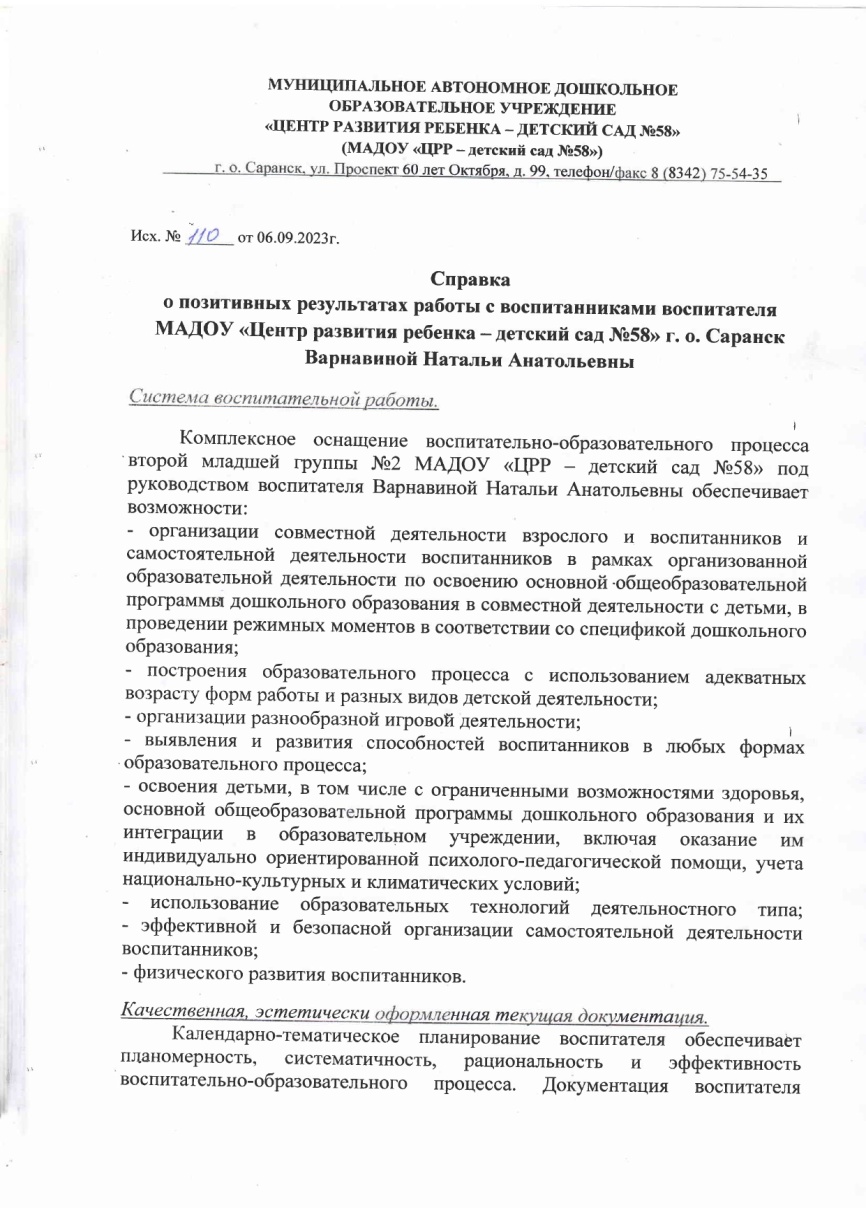 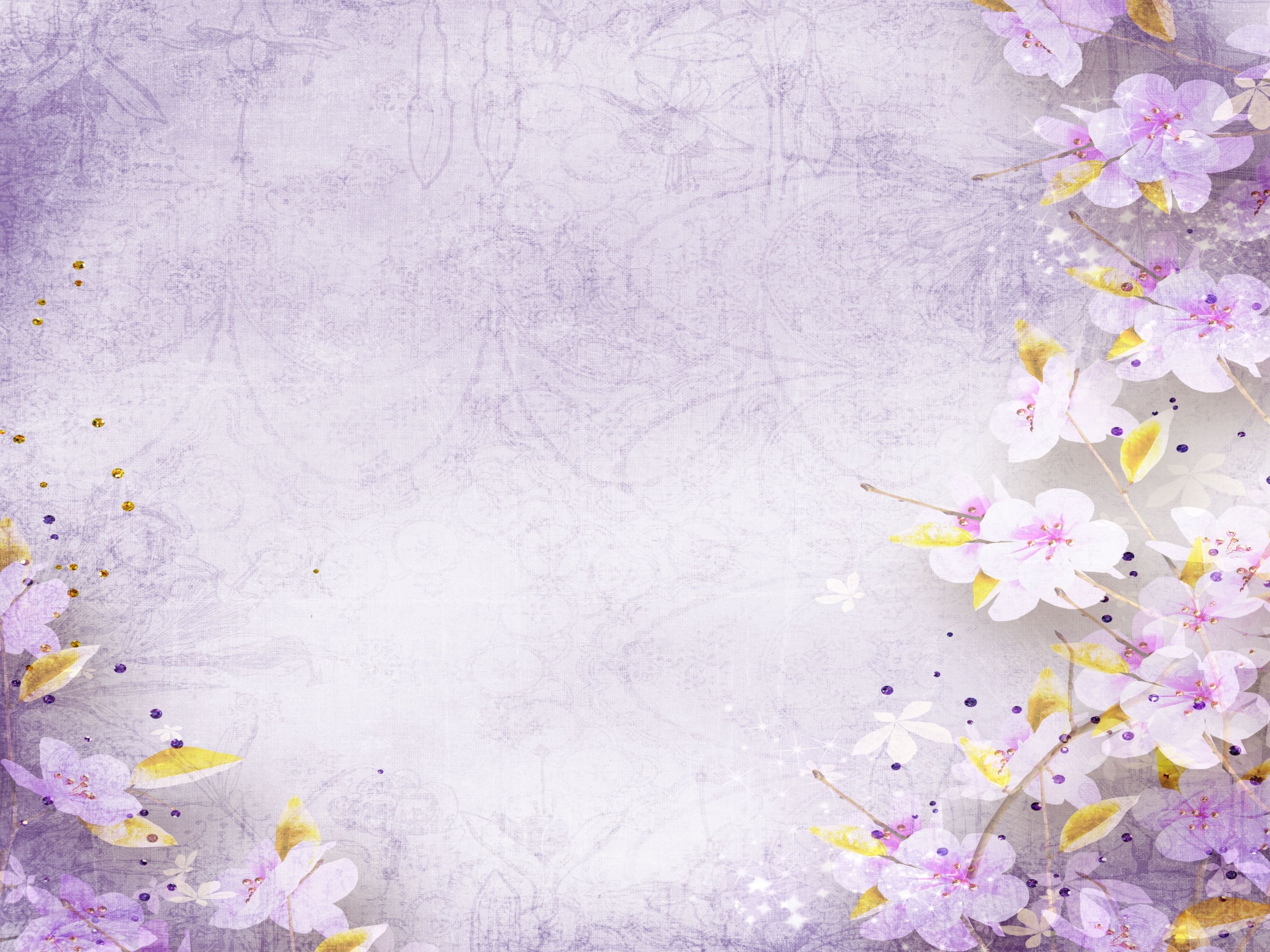 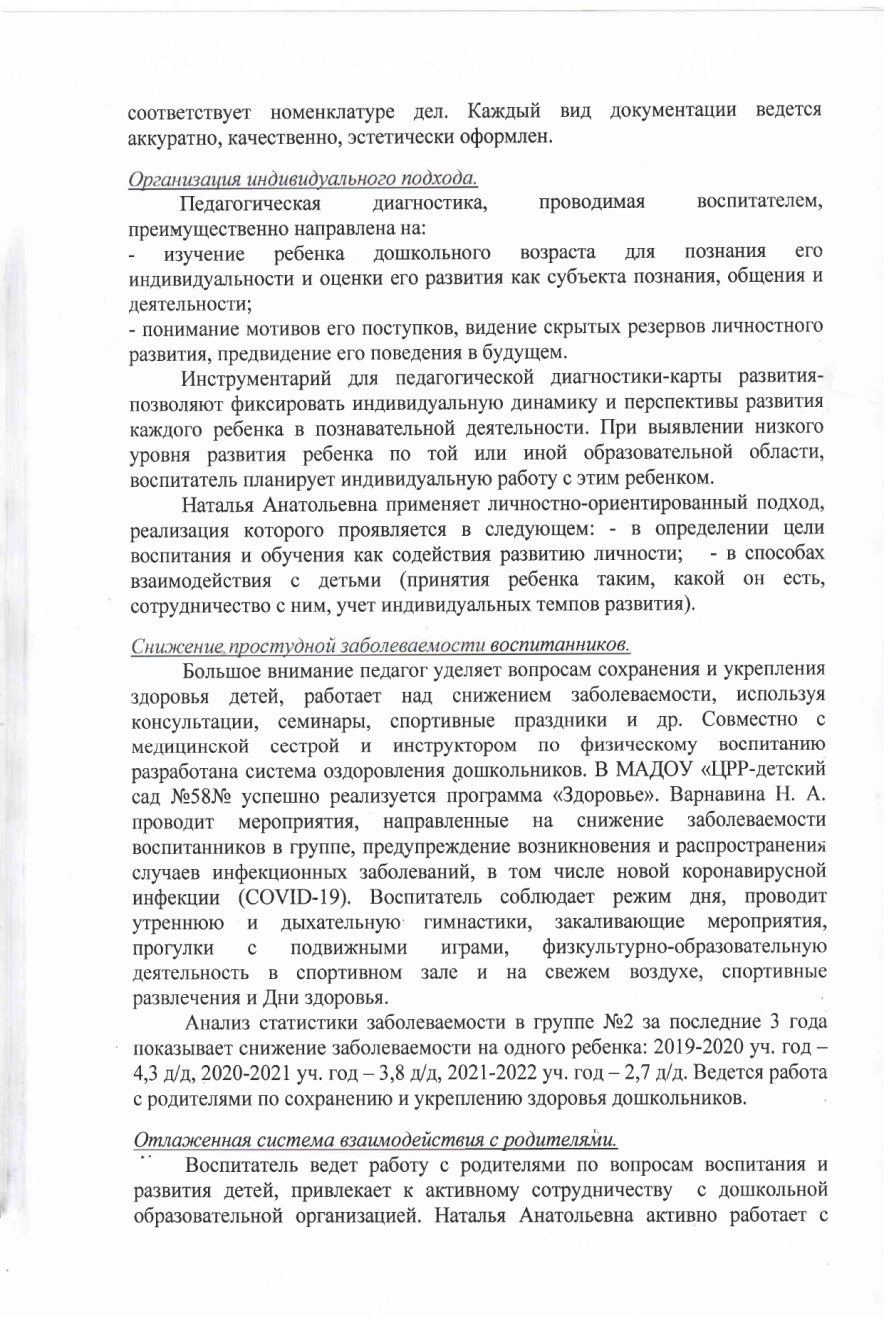 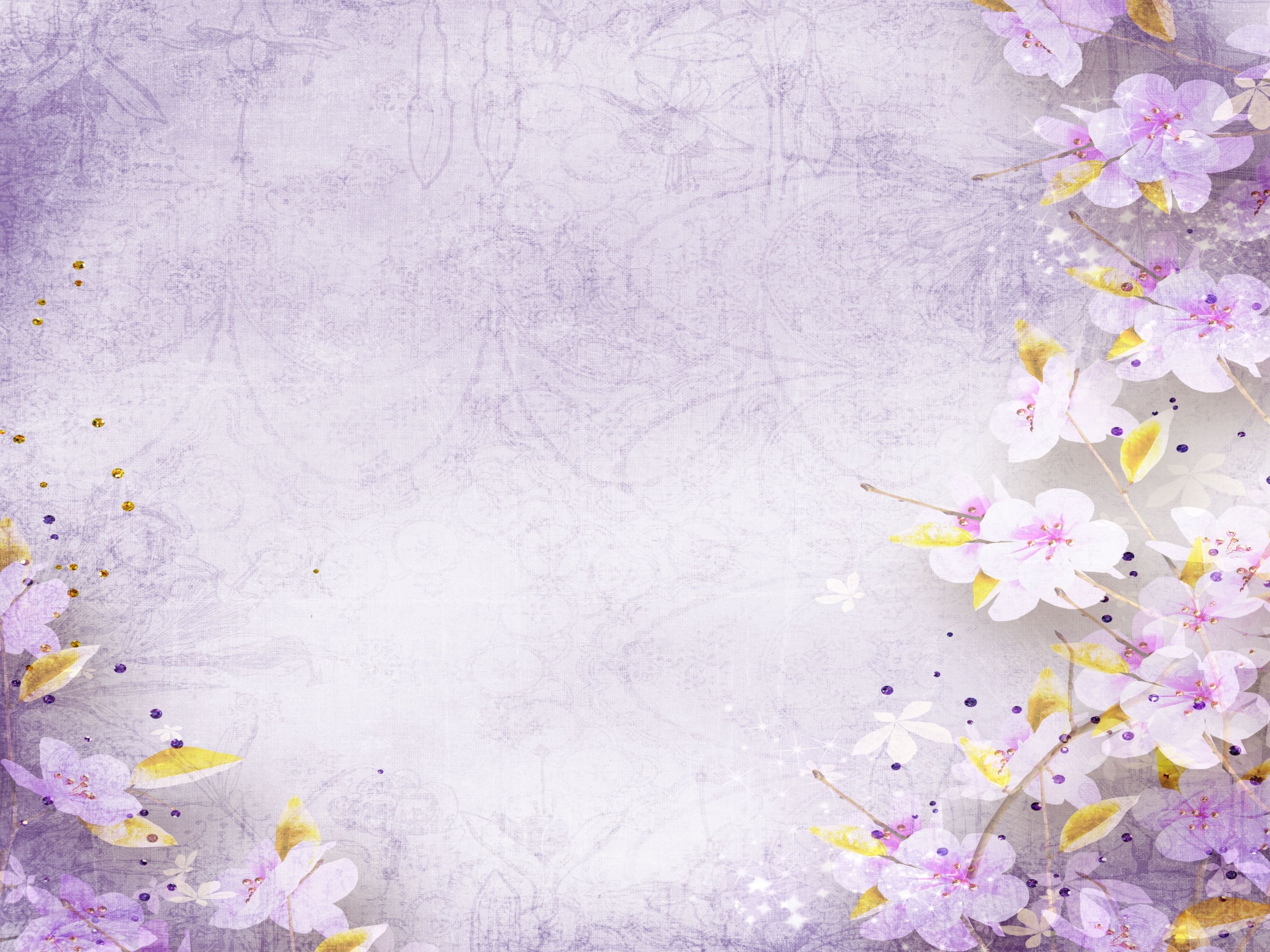 Качество взаимодействия с родителями
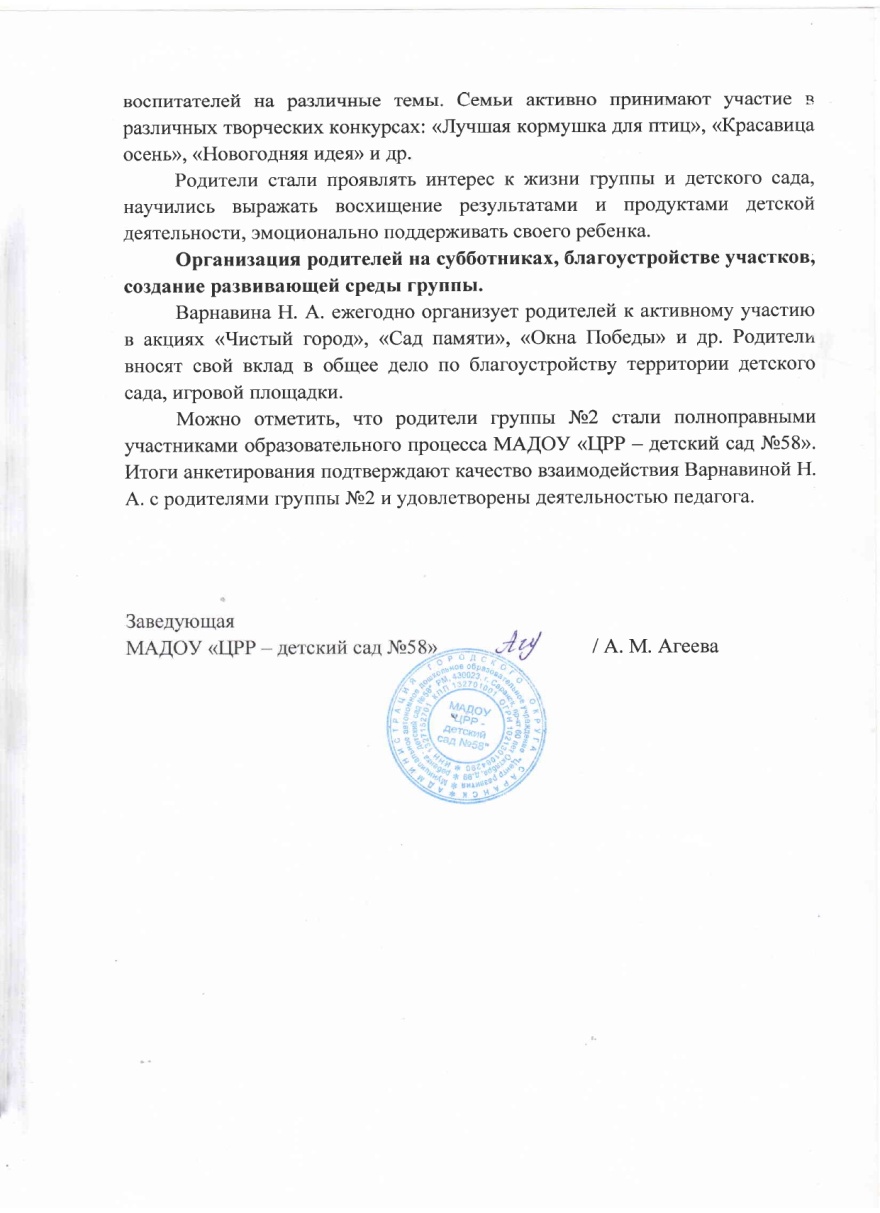 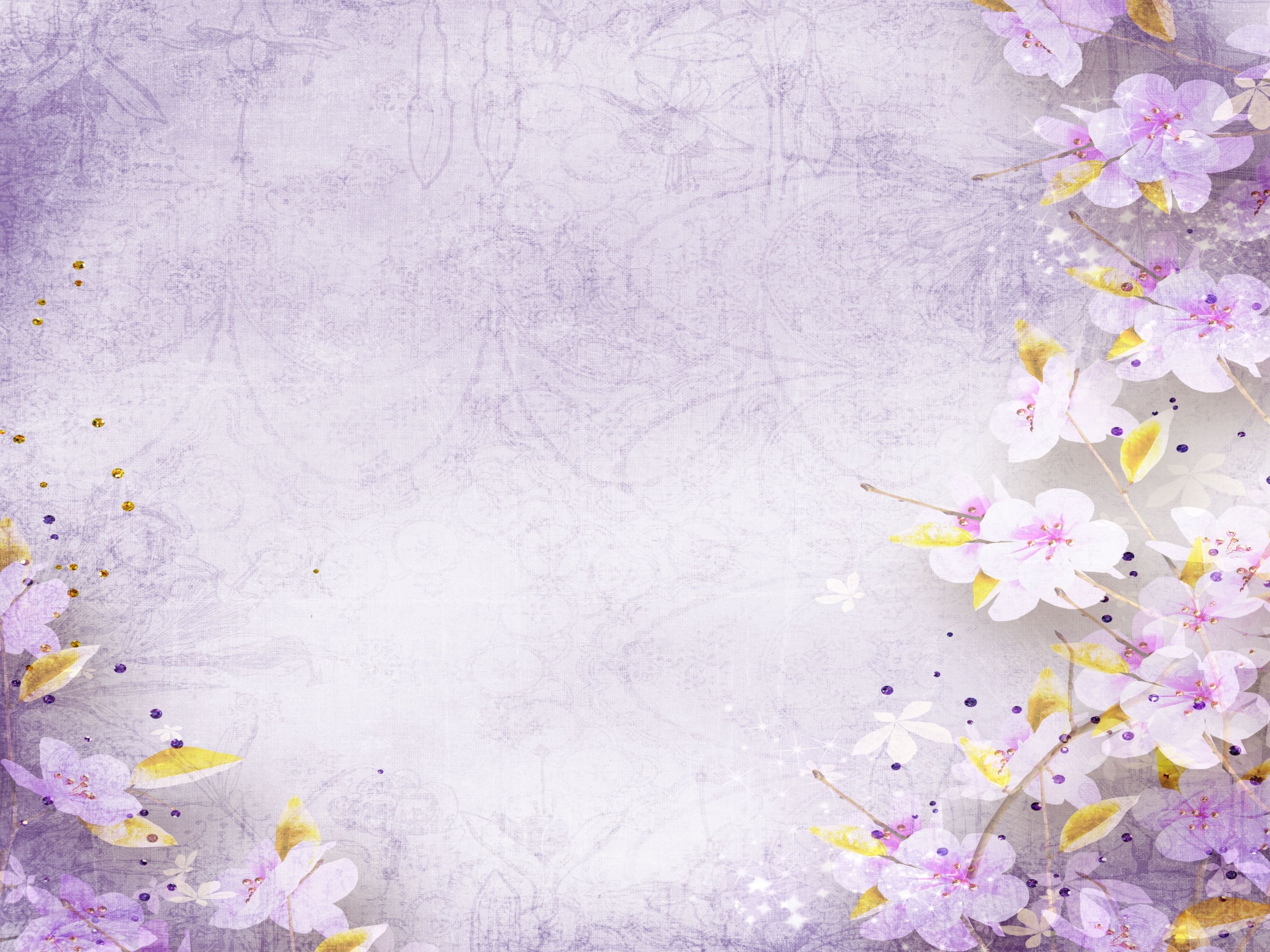 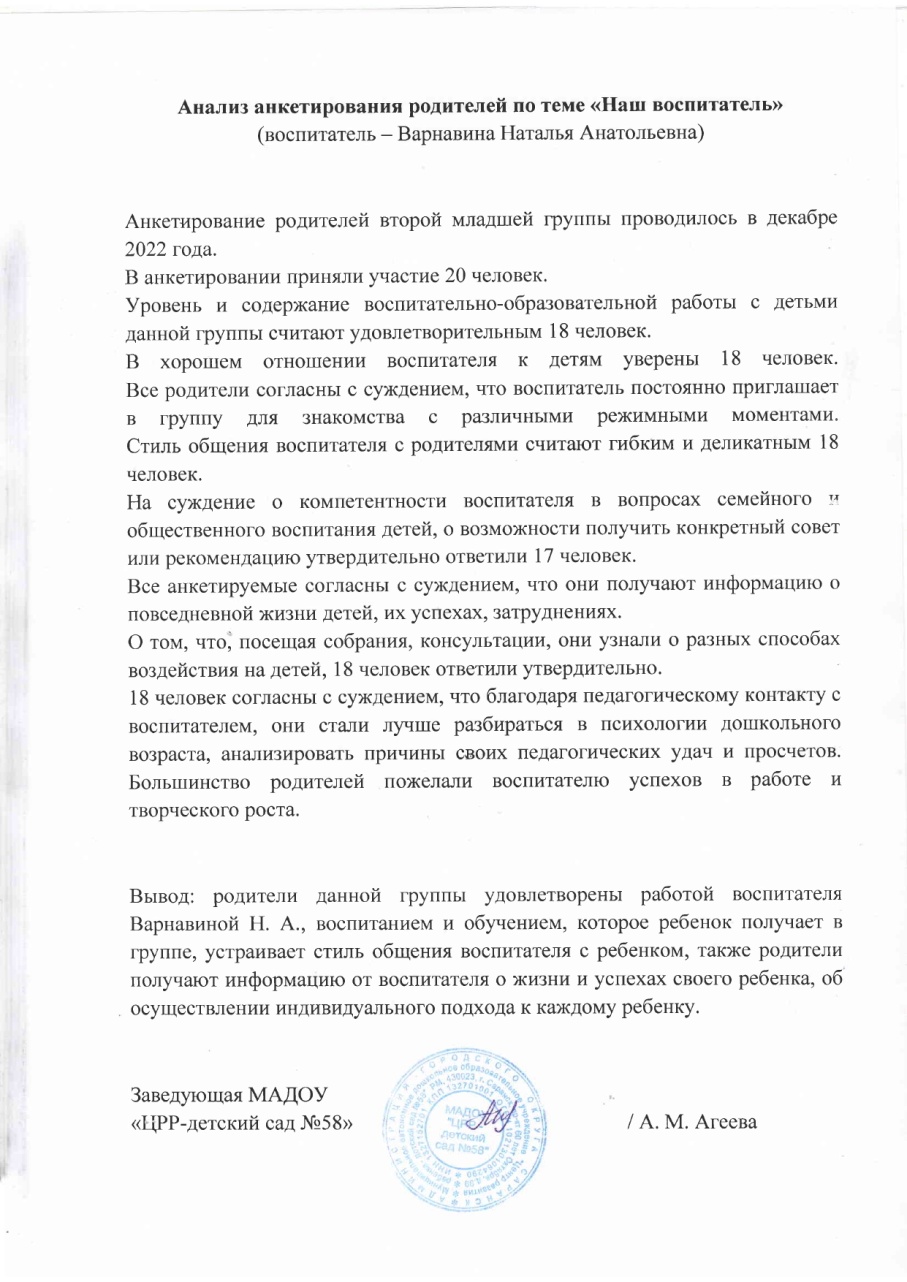 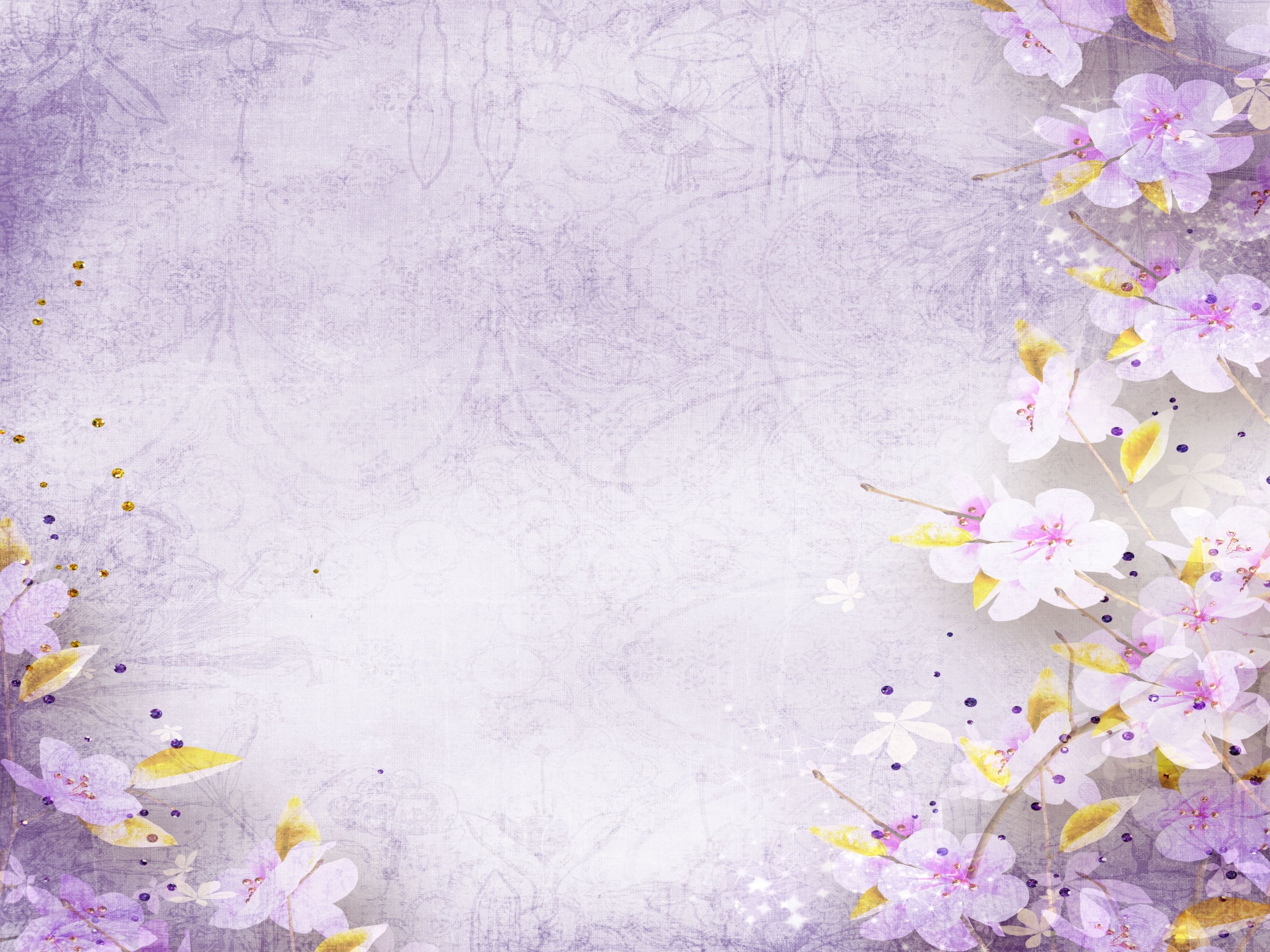 Работа с детьми из социально-неблагополучных семей
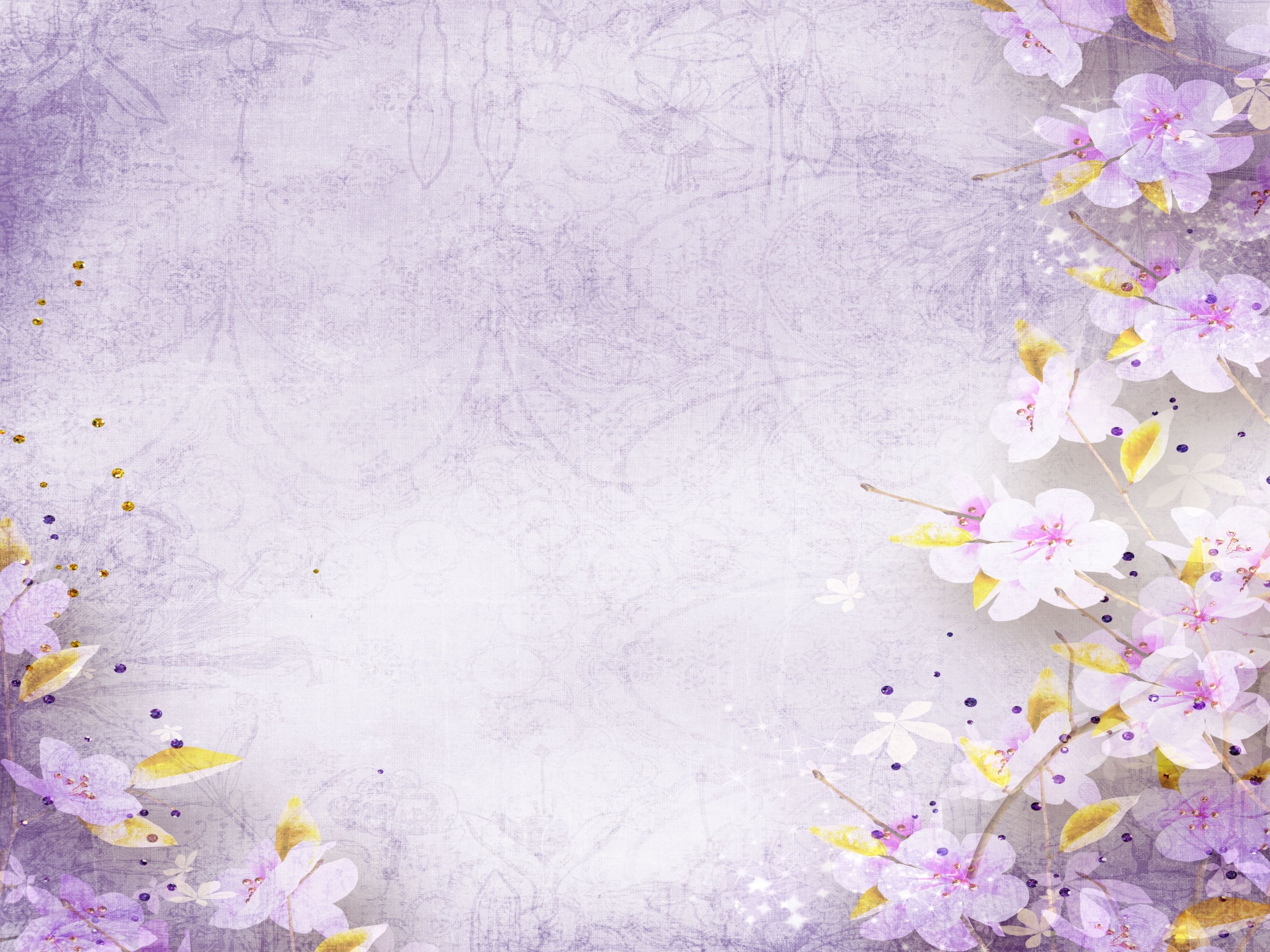 Участие педагога в профессиональных конкурсах
Всероссийский уровень – 2
Интернет-конкурсы – 1
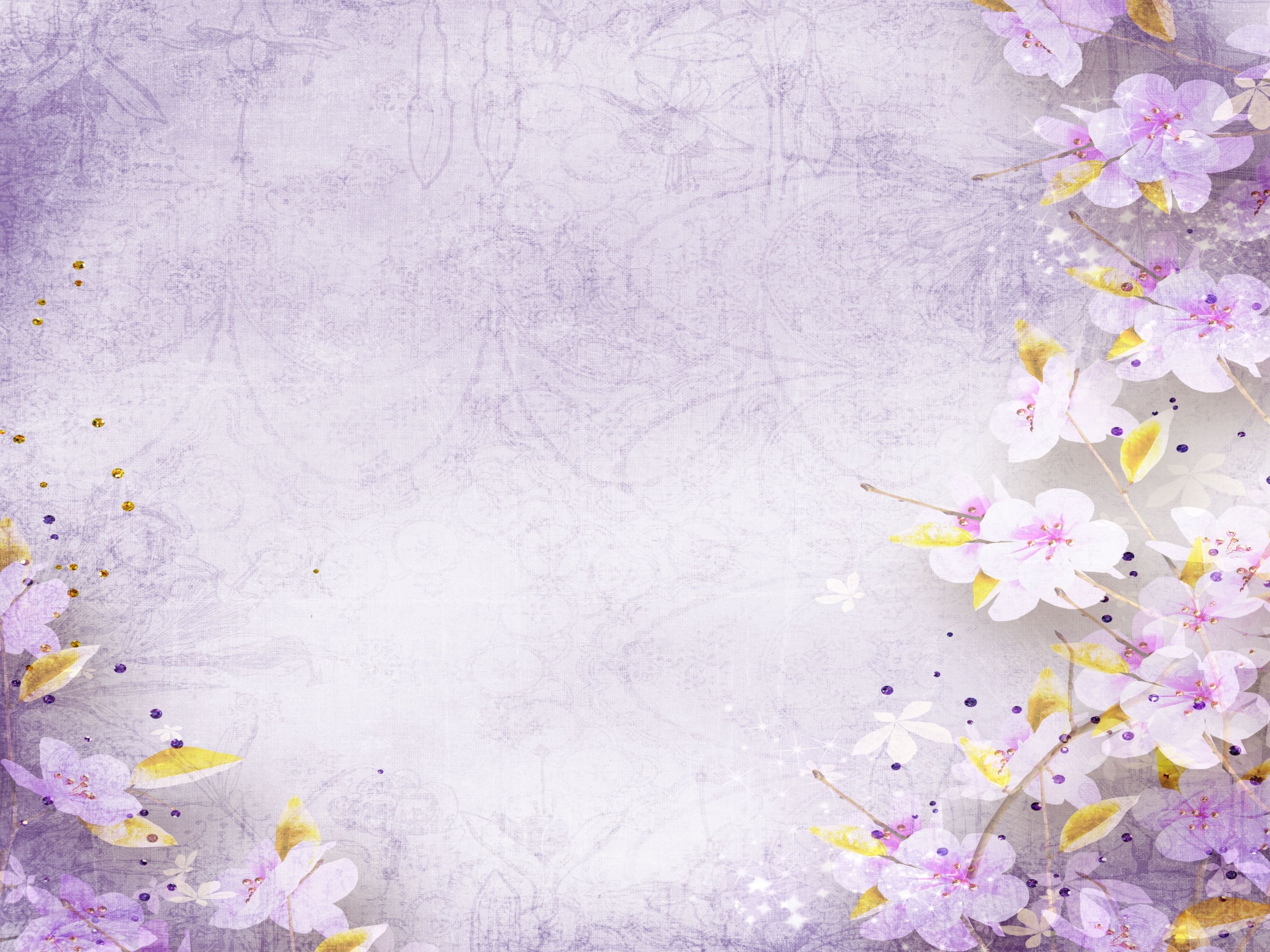 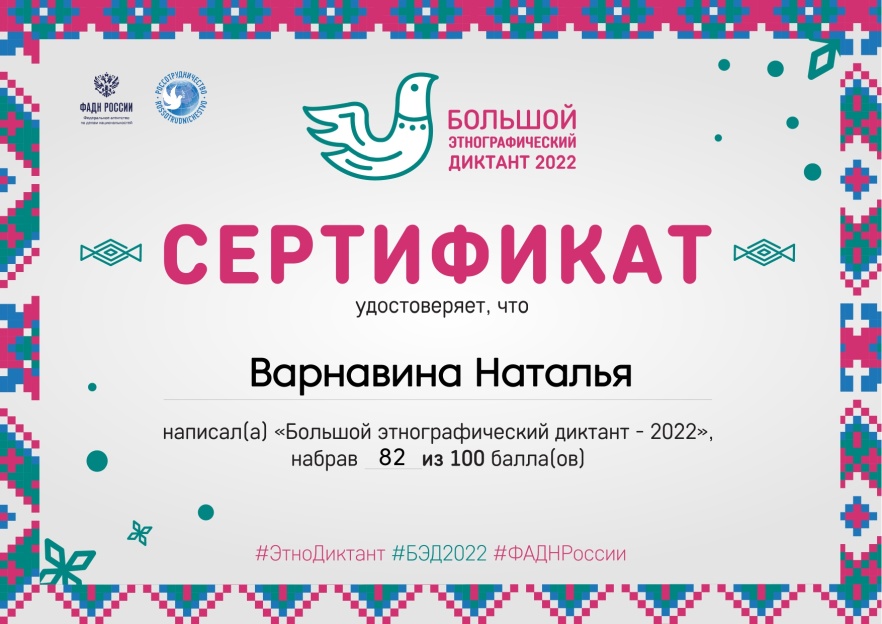 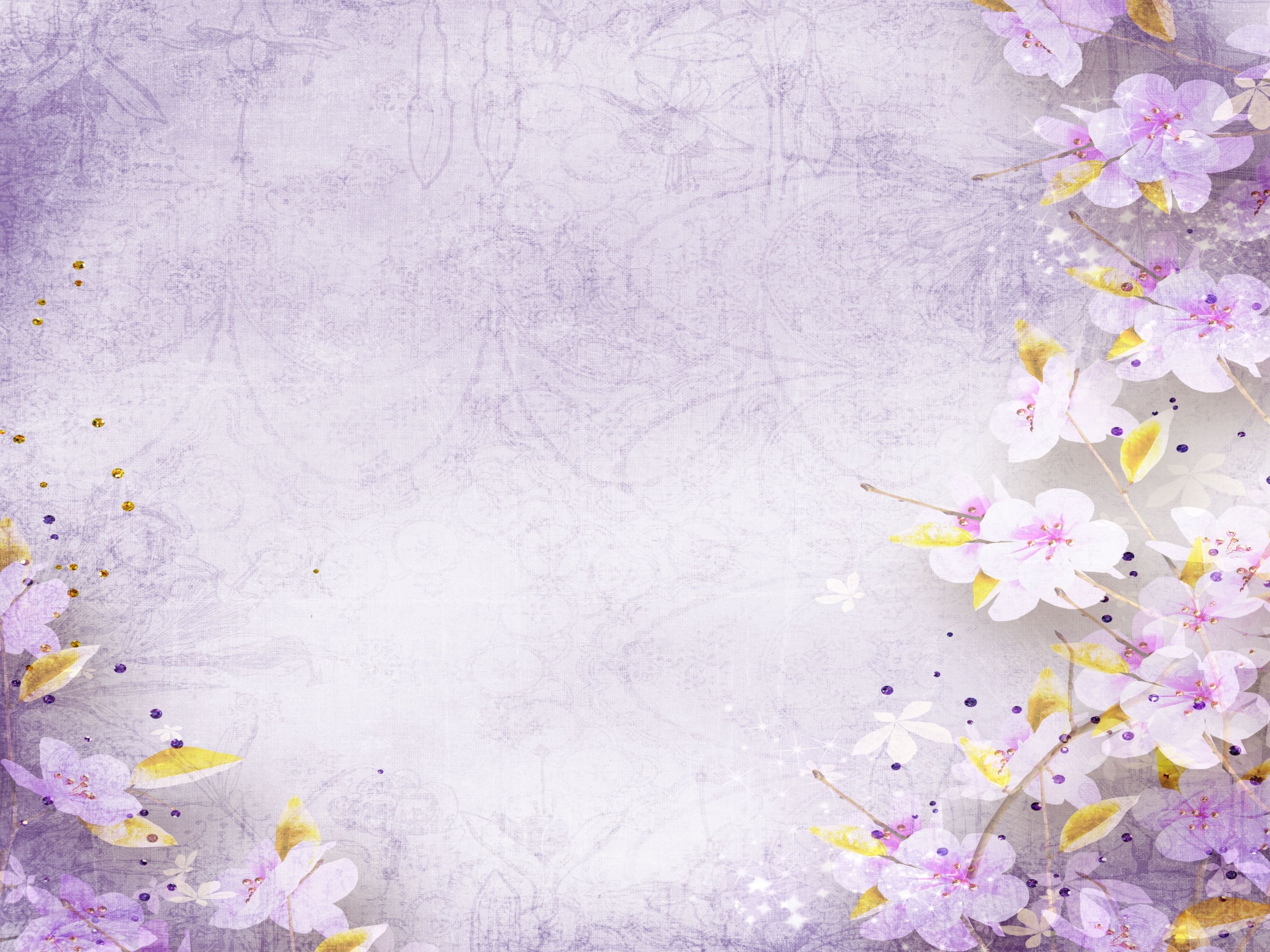 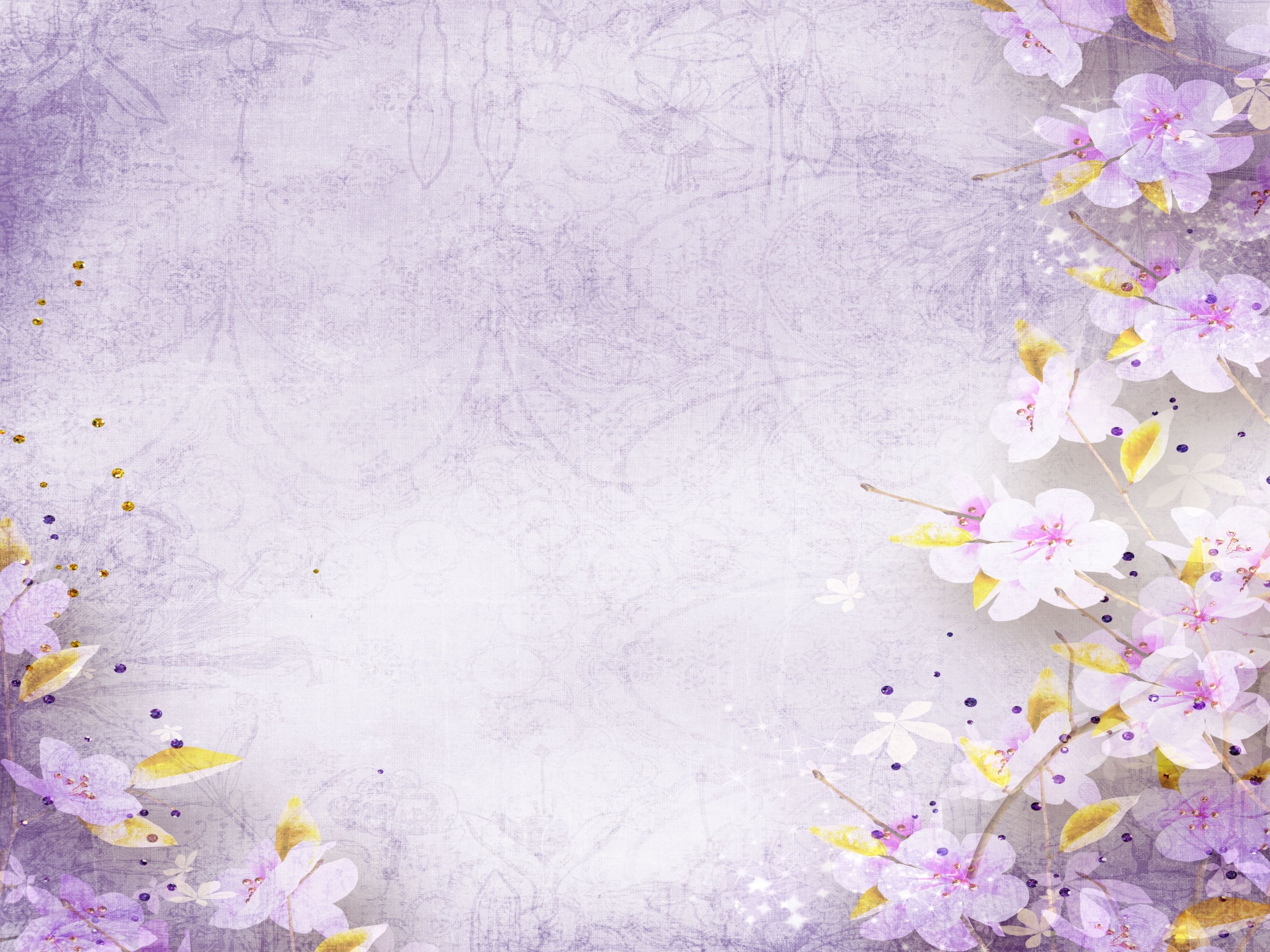 Награды и поощрения
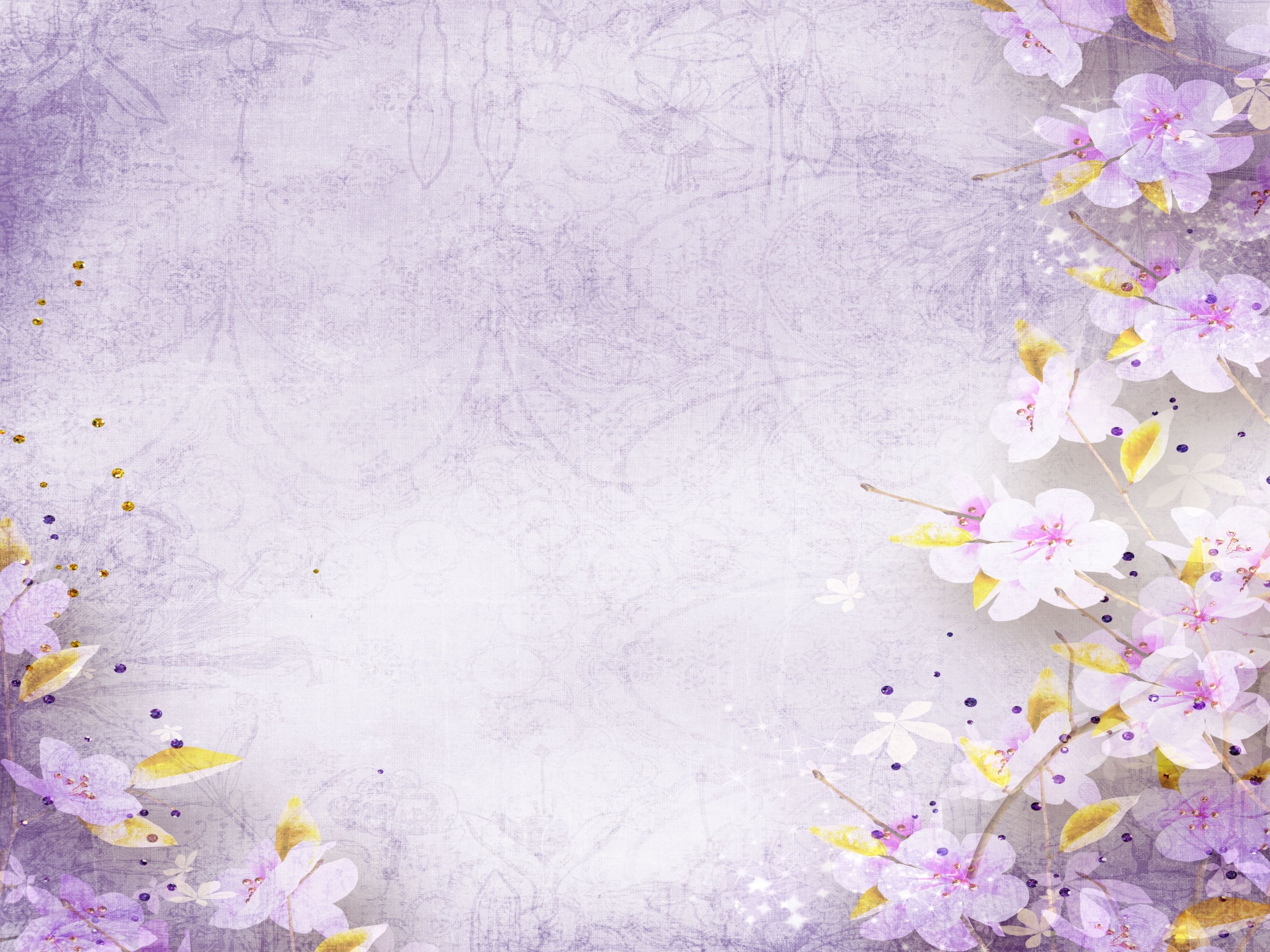